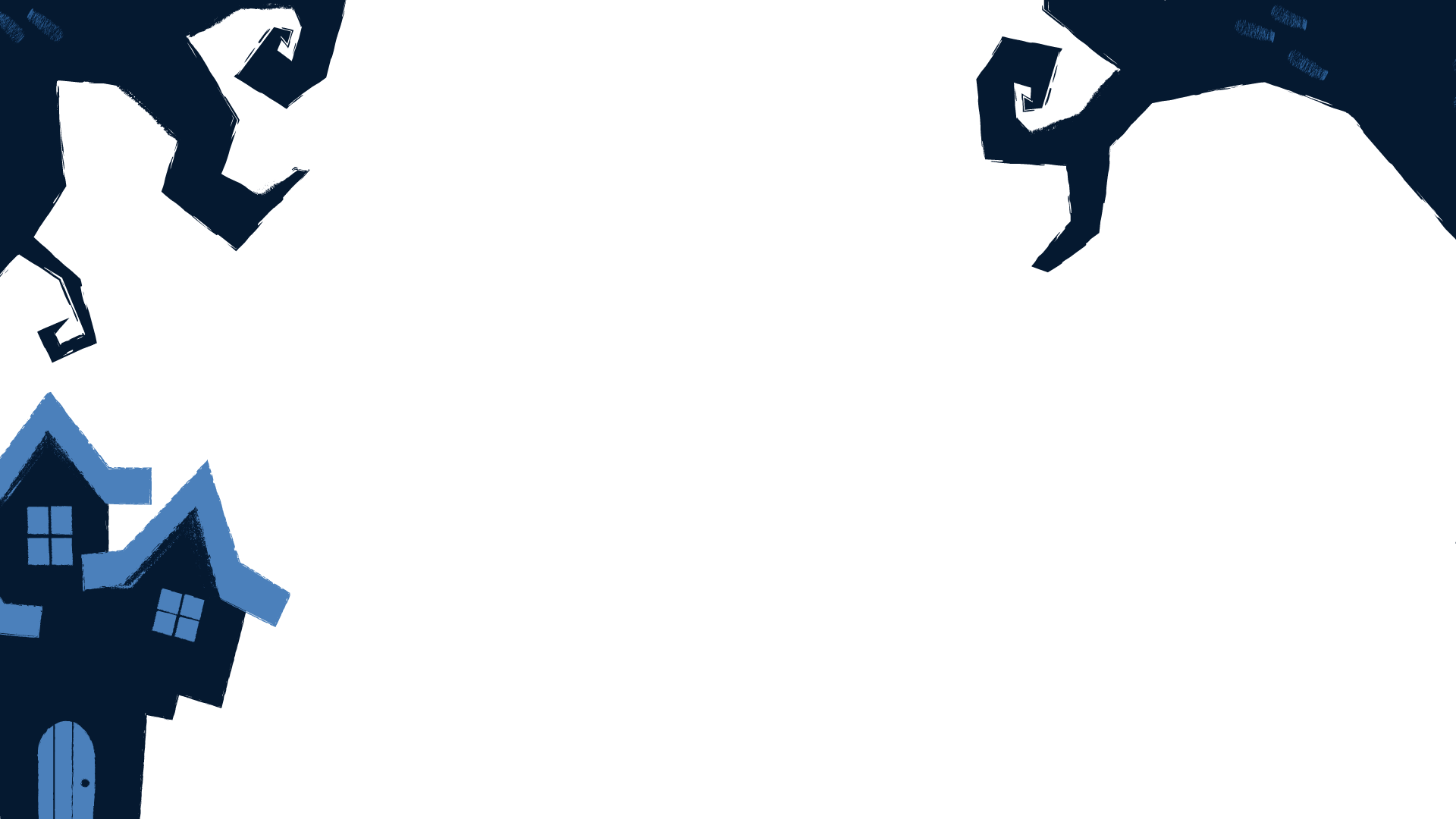 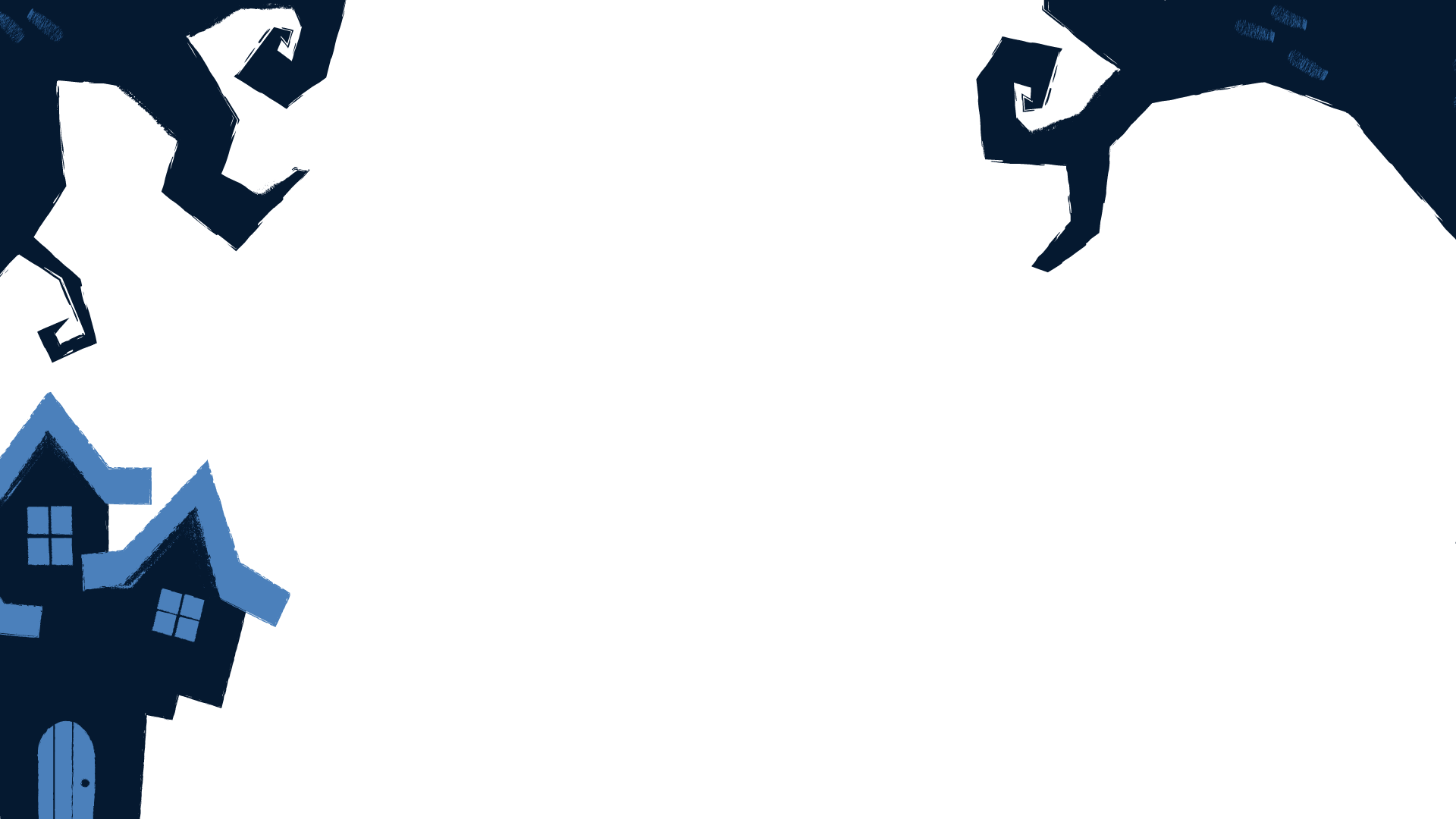 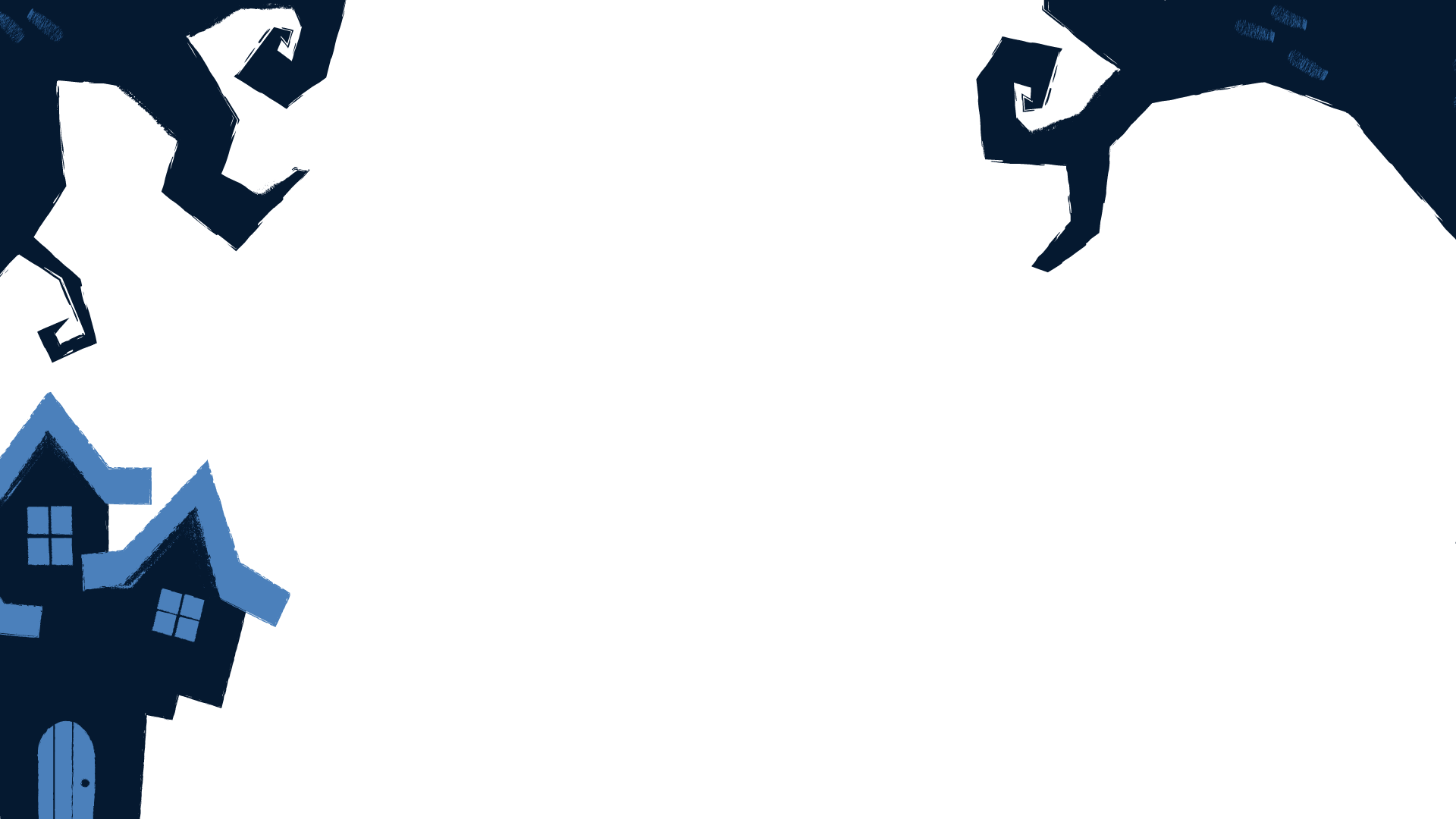 Spooky Halloween
How to Use This Presentation
Google Slides
Canva
PowerPoint
Click on the "Google Slides" button below this presentation preview. Make sure to sign in to your Google account. Click on "Make a copy." Start editing your presentation.
Alternative: Click on the "Share" button on the top right corner in Canva and click on "More" at the bottom of the menu. Enter "Google Drive" in the search bar and click on the GDrive icon to add this design as a Google slide in your GDrive.
Click on the "PowerPoint" button below this presentation preview. Start editing your presentation.
Alternative: From Canva template file, Click on the "Share" button on the top right corner in Canva and click on "More" at the bottom of the menu. Enter "PowerPoint" in the search bar and click on the PowerPoint icon to download.
Click on the "Canva" button under this presentation preview. Start editing your presentation. You need to sign in to your Canva account.
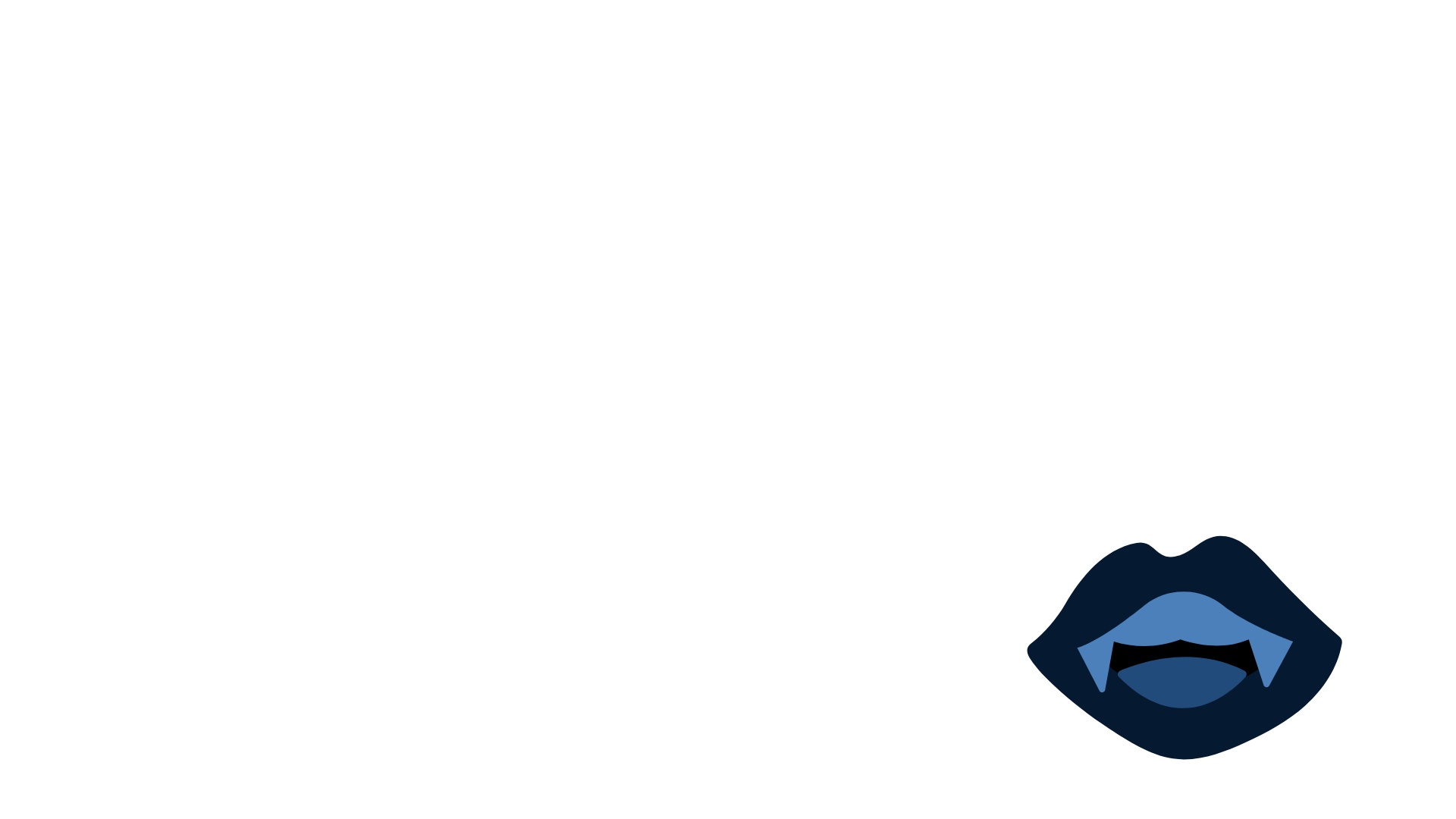 Presentation
Agenda
01
02
03
04
Introduction
Our Projects
Strategies
Budget
Write a description
Write a description
Write a description
Write a description
01
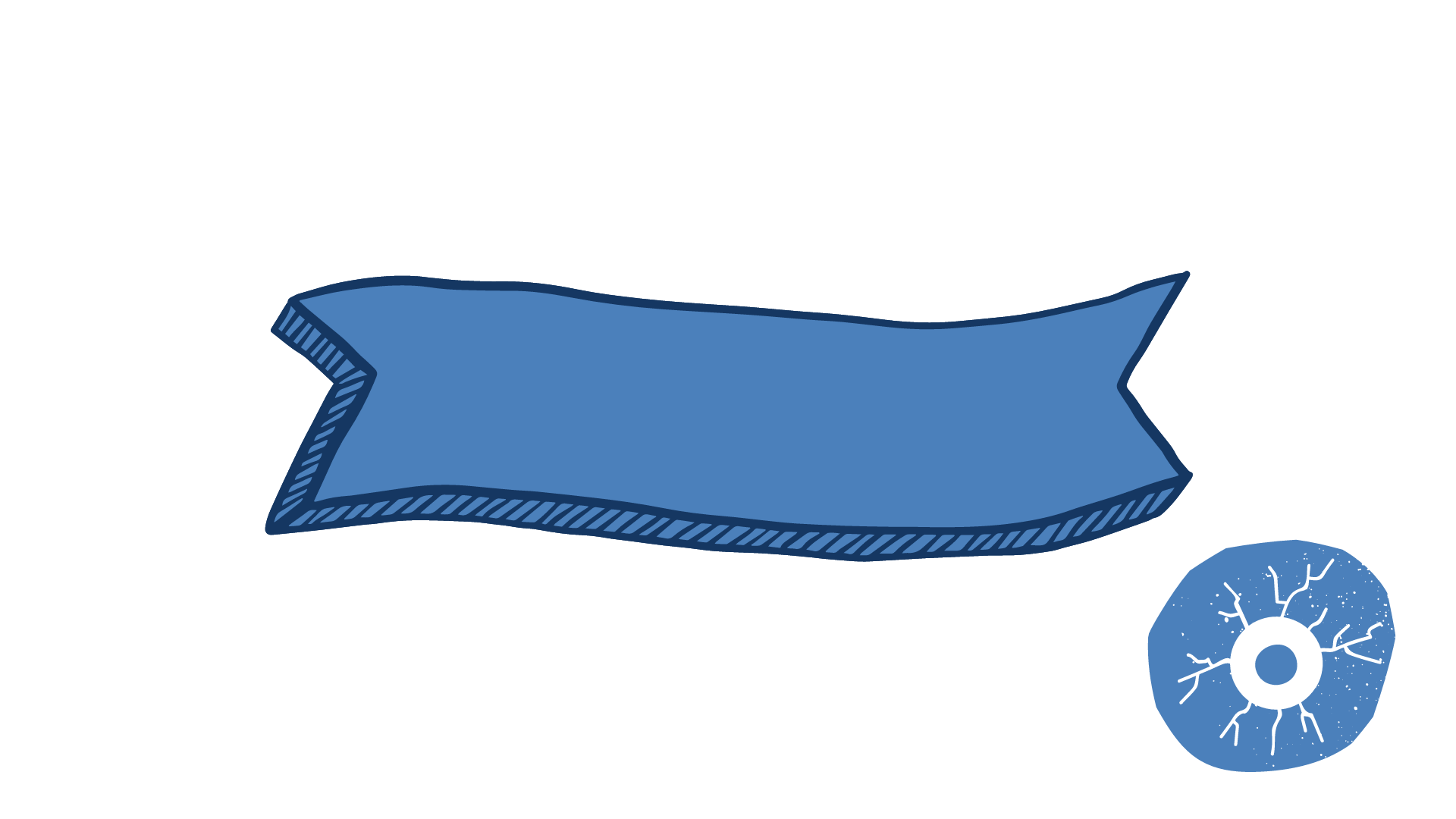 Introduction
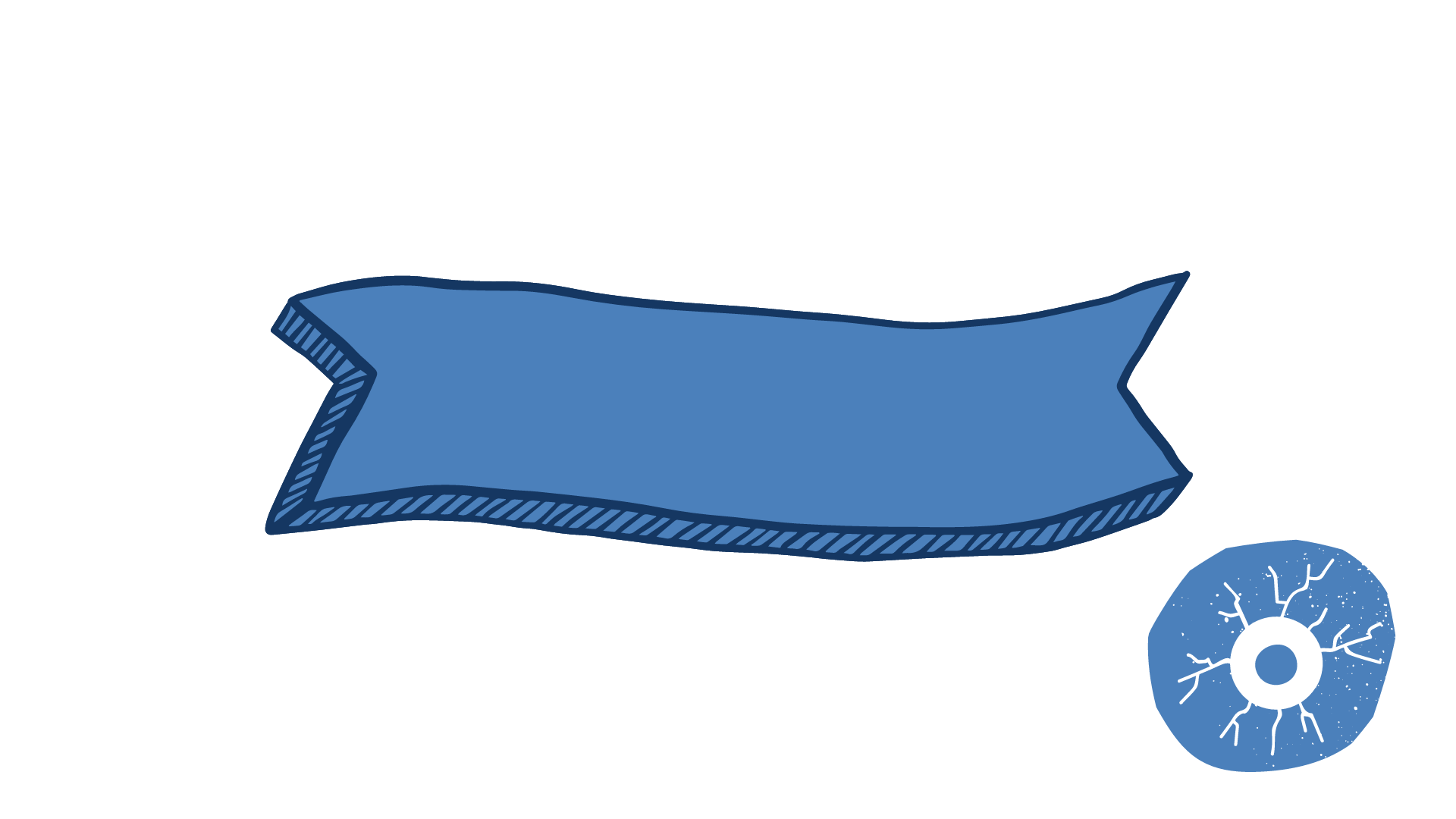 Elaborate on what you want to discuss.
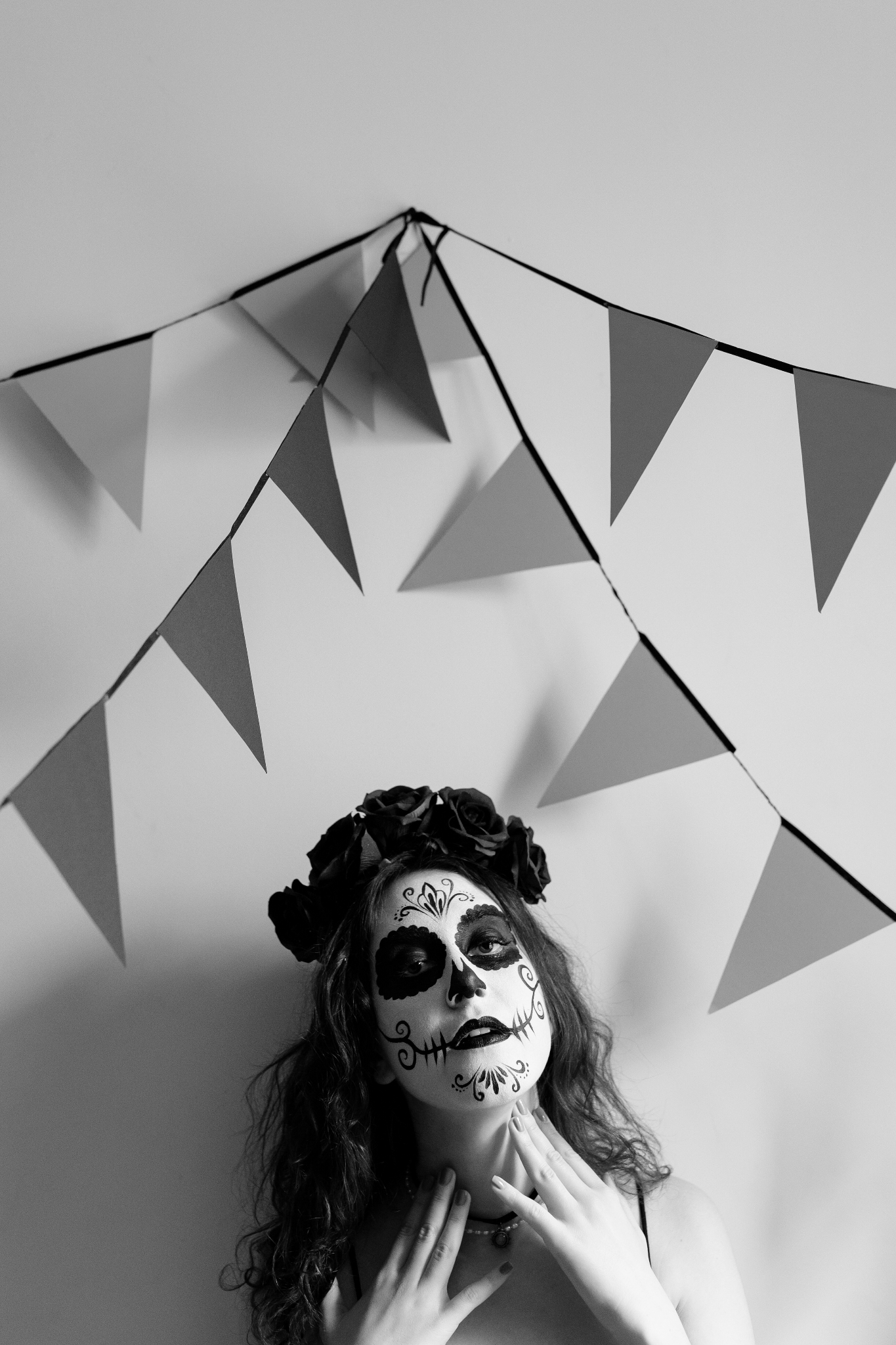 Welcome!
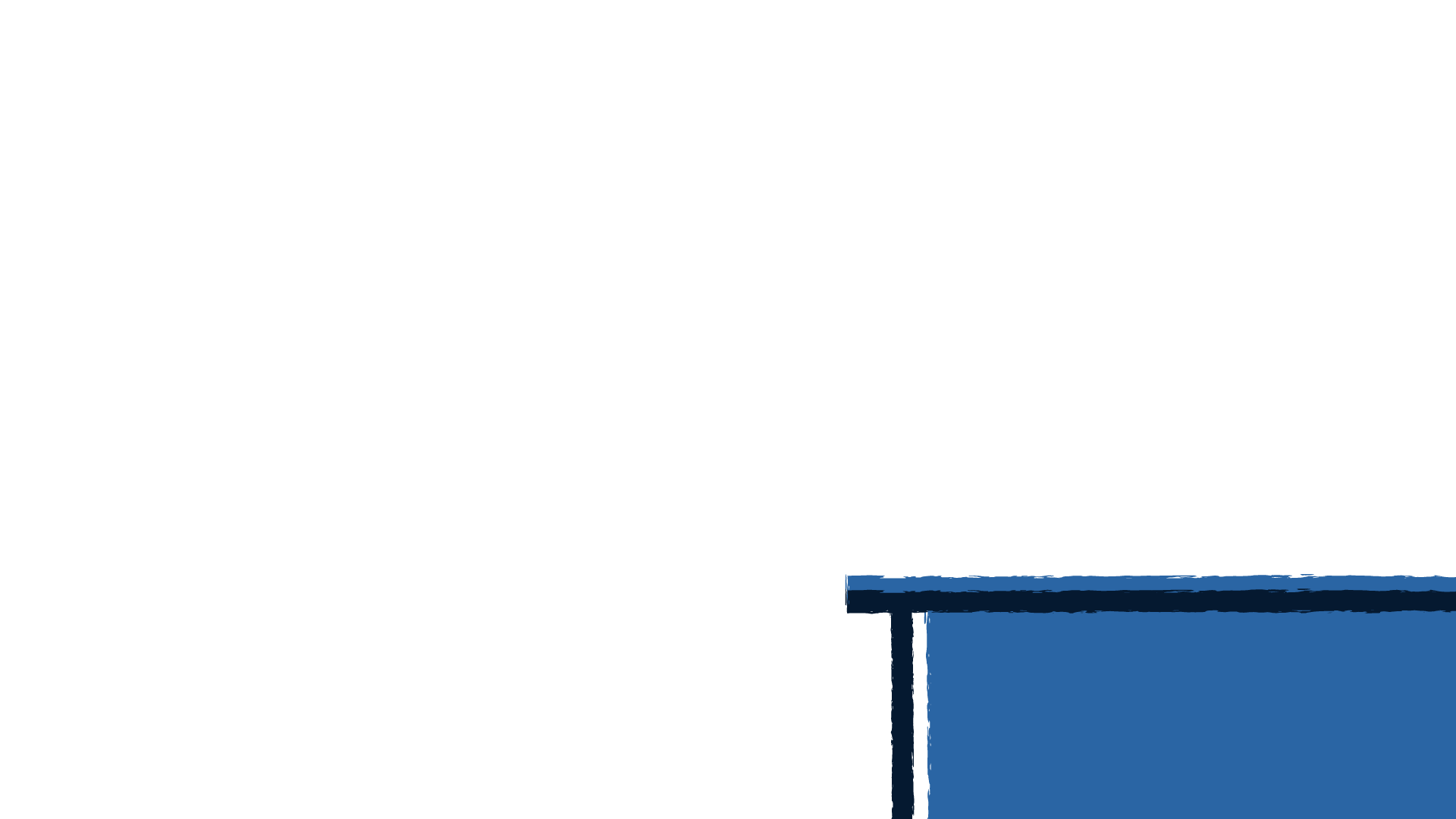 I'm Rain, and I'll be sharing with you my beautiful ideas. Follow me at @reallygreatsite to learn more.
Write your topic or idea
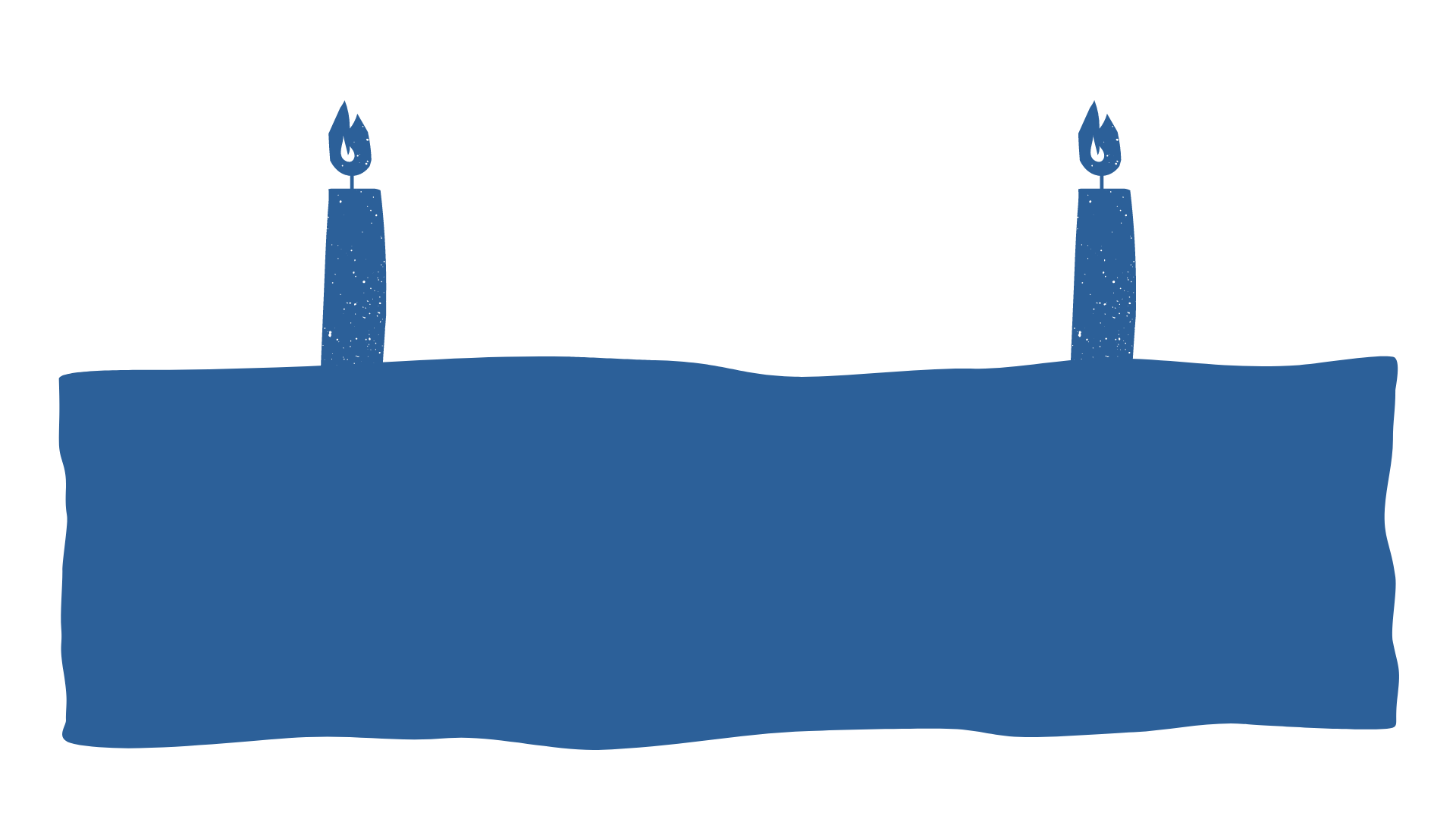 Add a main point
Add a main point
Add a main point
Elaborate on what you want to discuss.
Elaborate on what you want to discuss.
Elaborate on what you want to discuss.
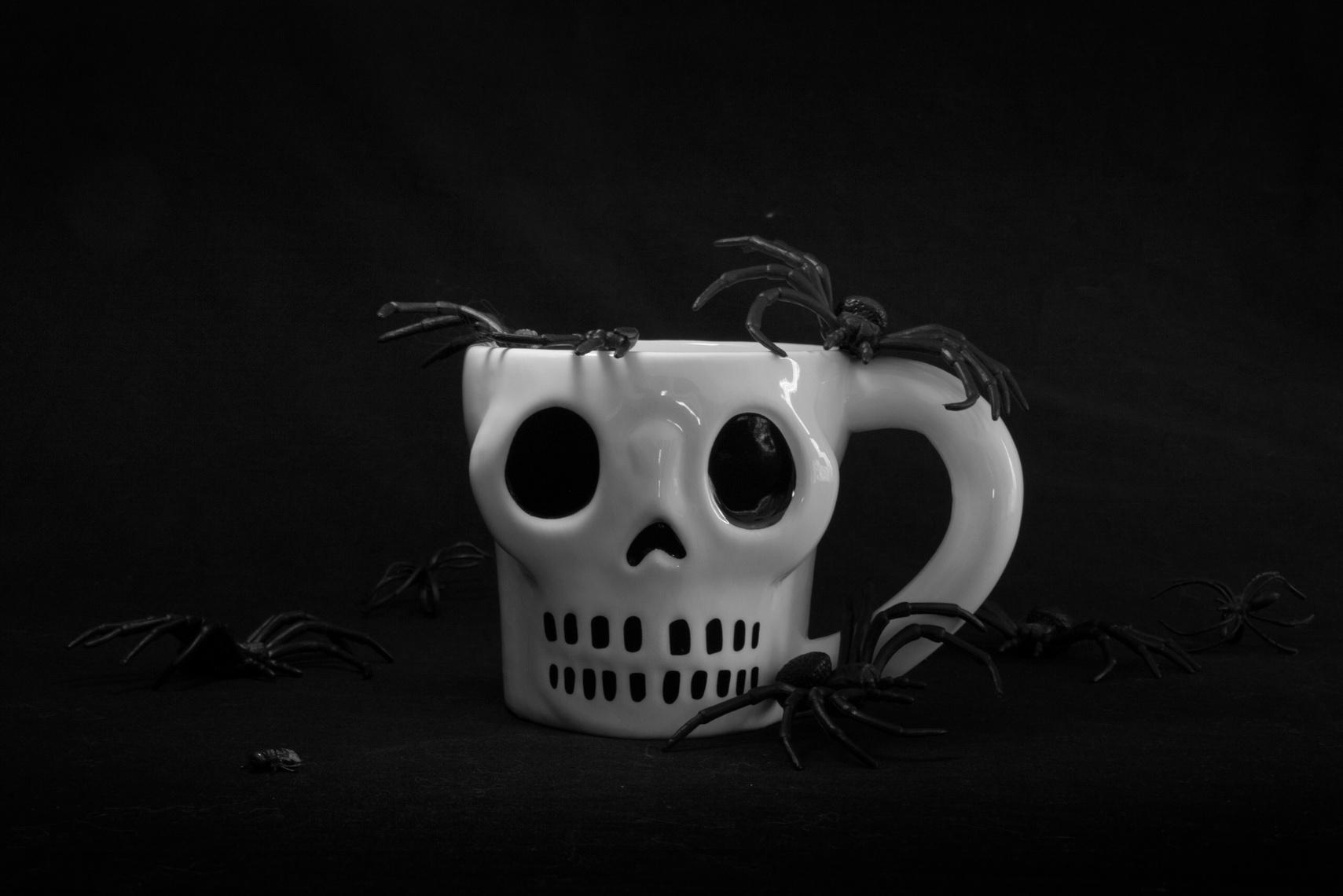 Write Your Topic or Idea
01
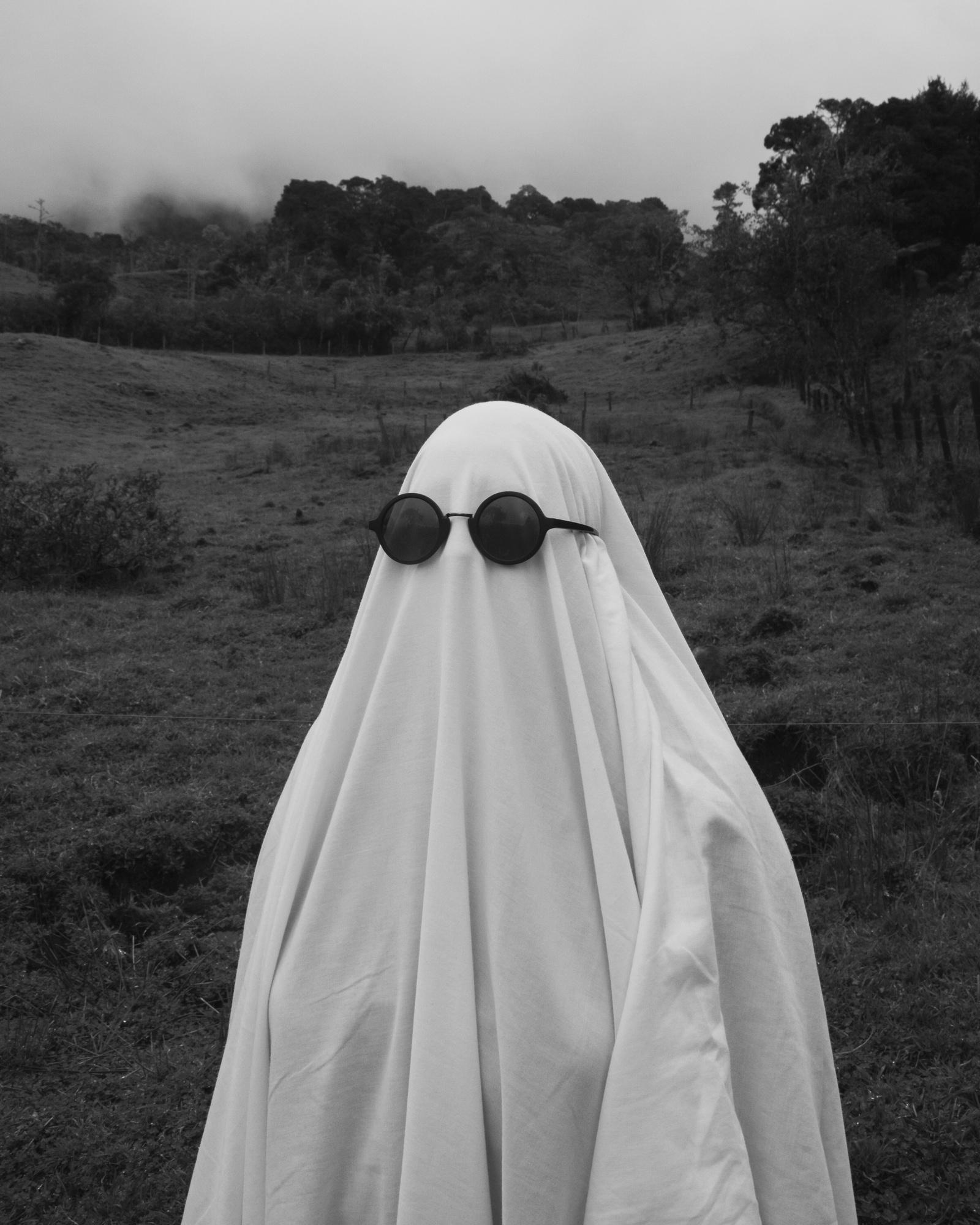 02
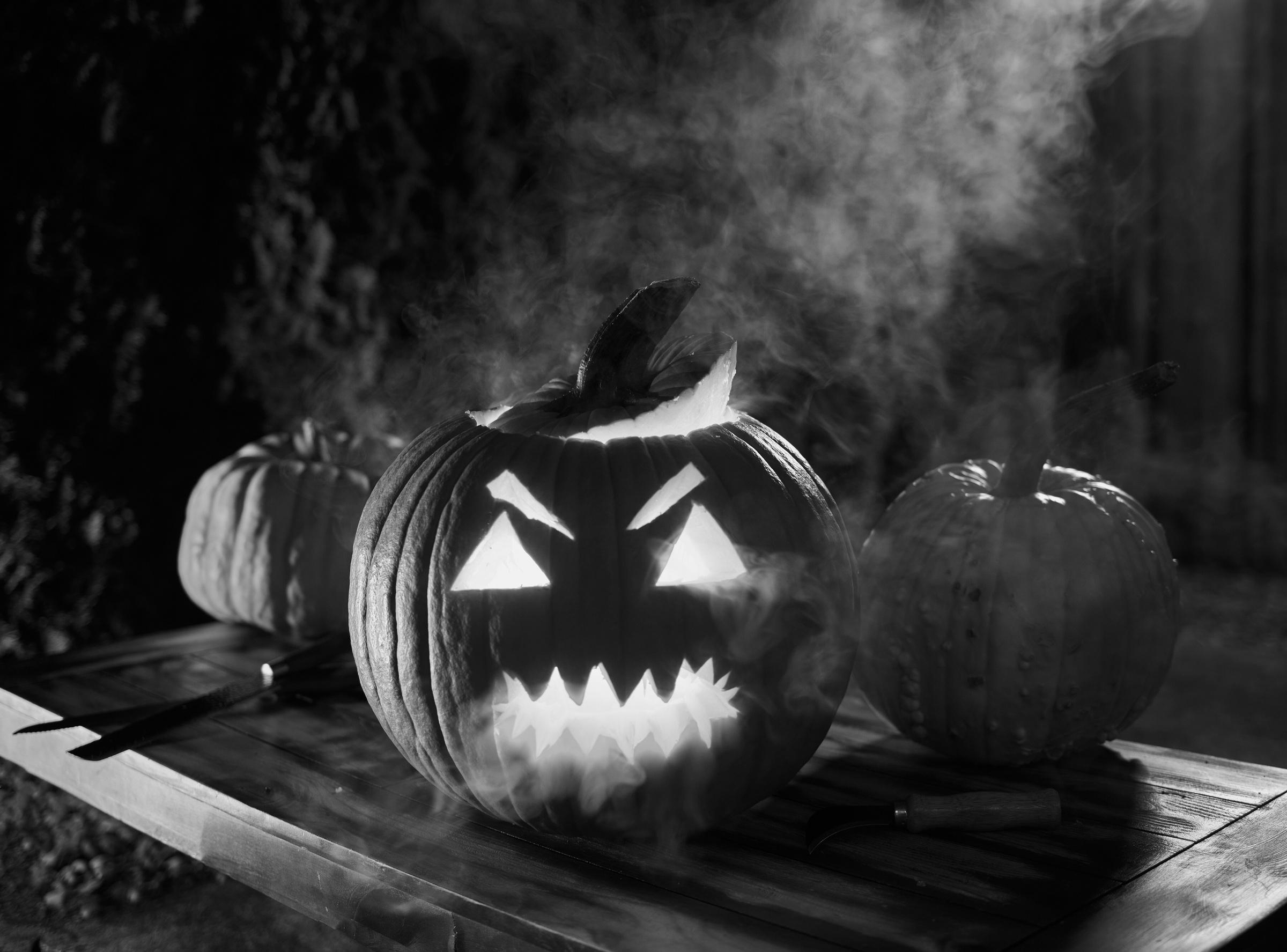 03
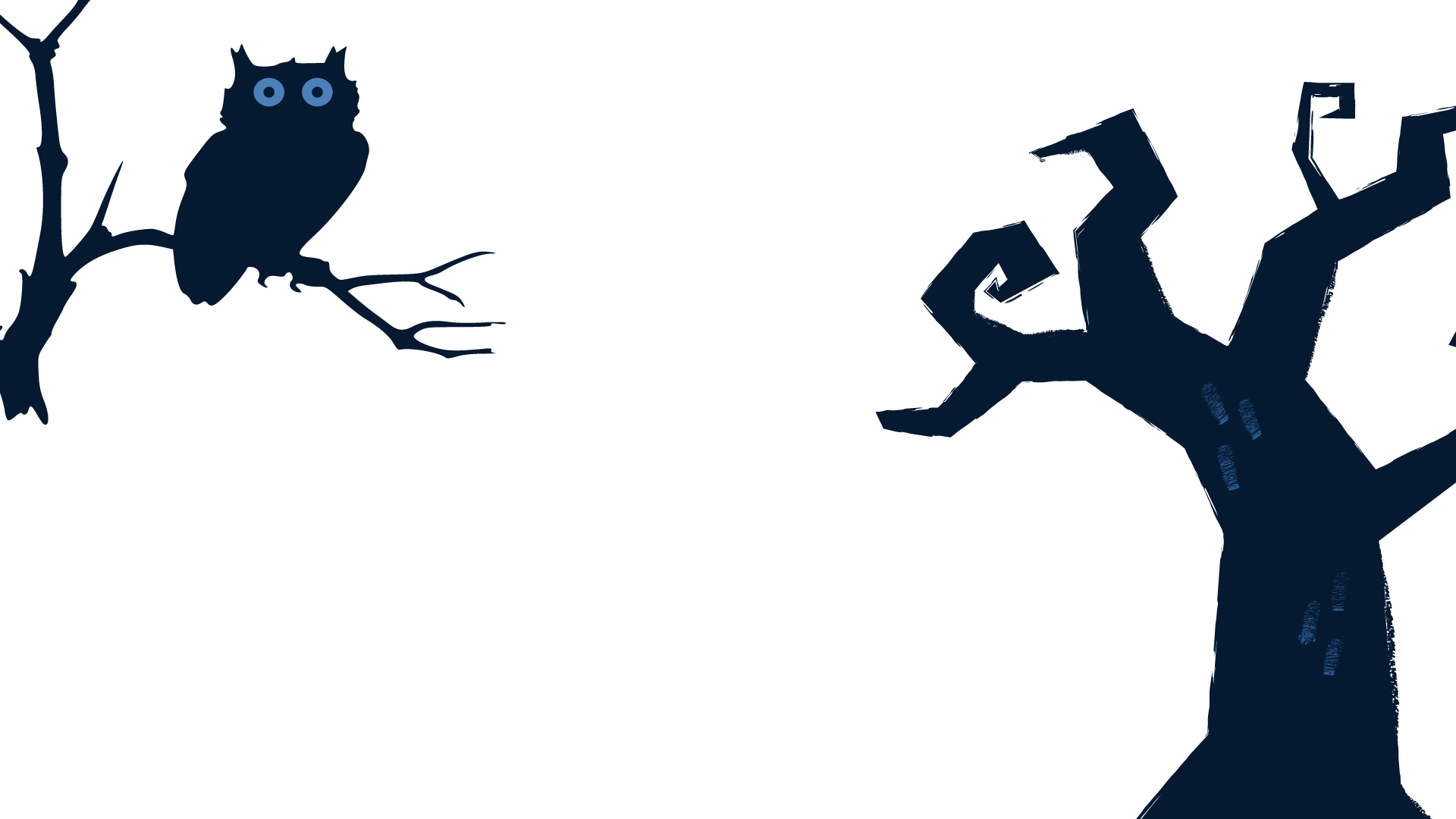 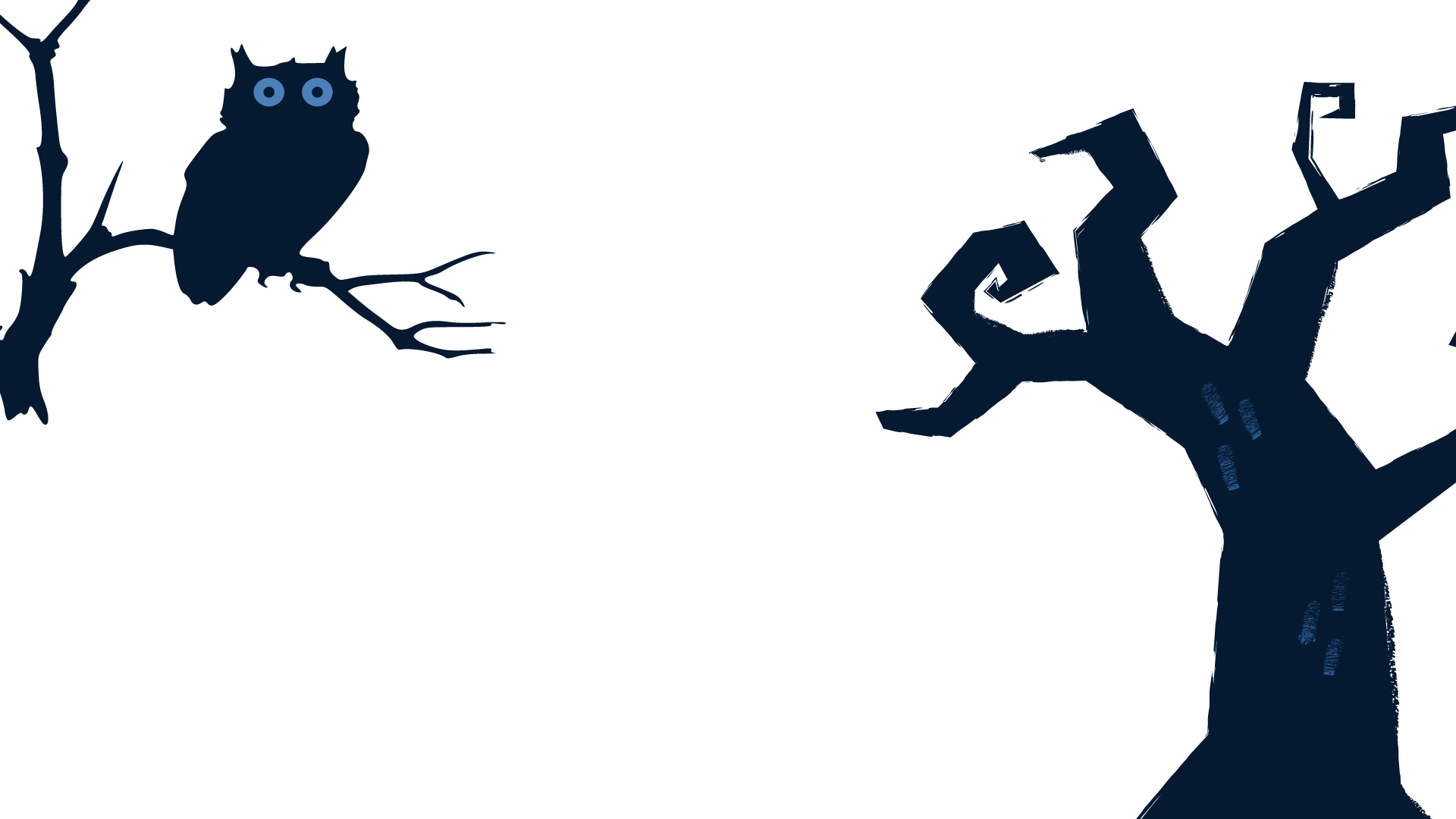 02
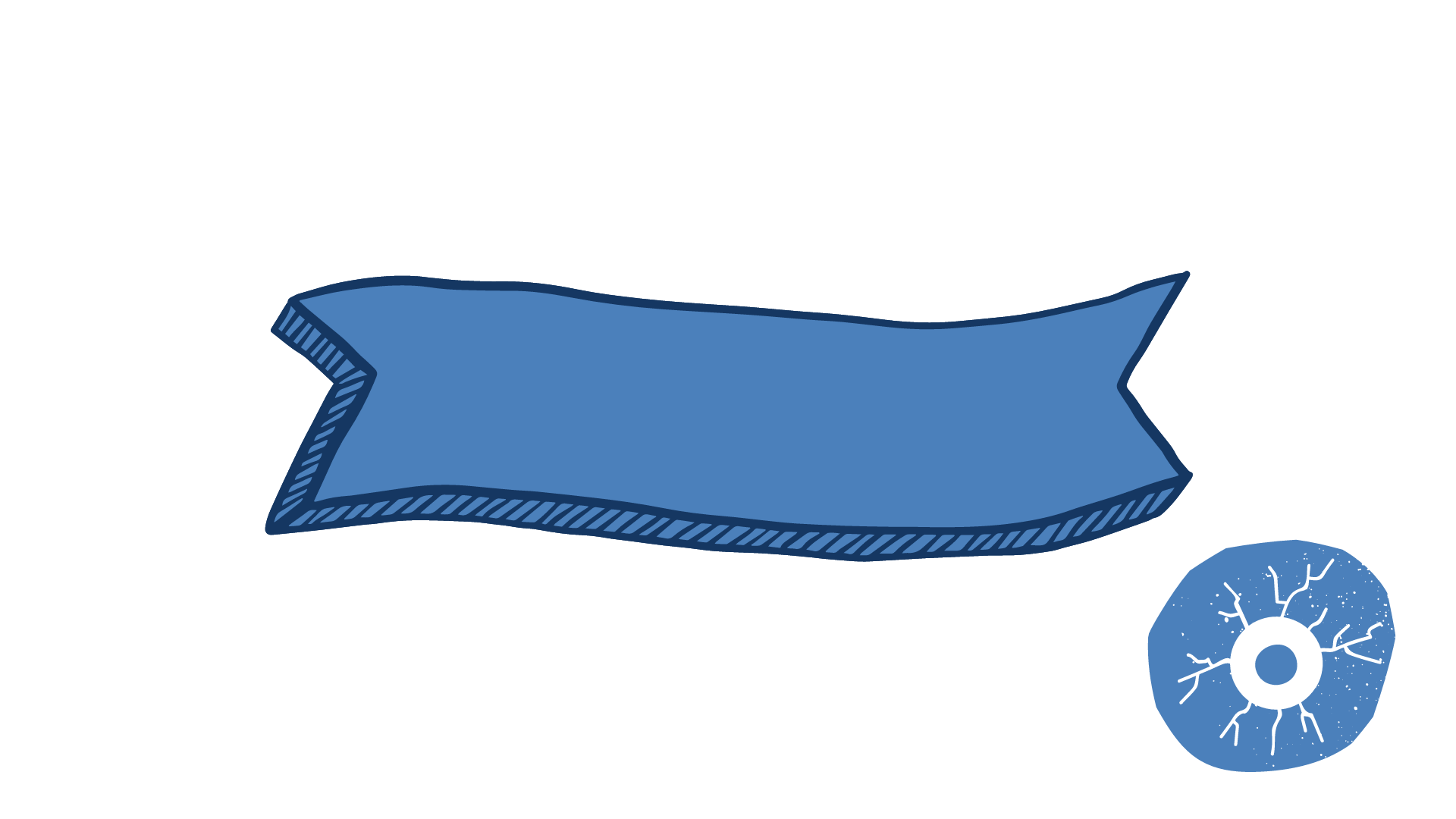 Our Projects
Elaborate on what you want to discuss.
Write your topic or idea
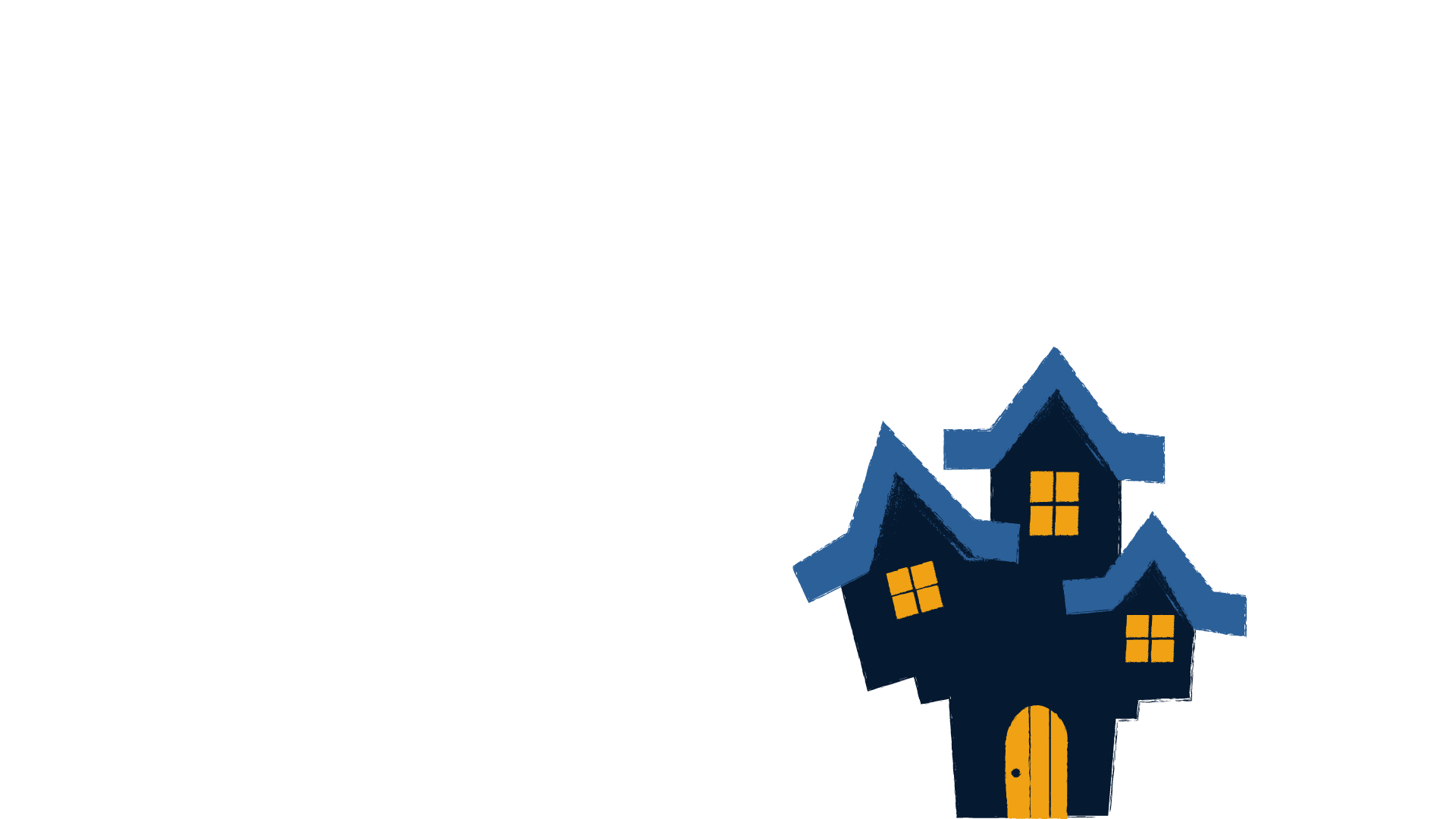 Write about your topic
01
Elaborate on what you want to discuss.
Write about Topic Two
02
Elaborate on what you want to discuss.
Write about Topic Three
03
Elaborate on what you want to discuss.
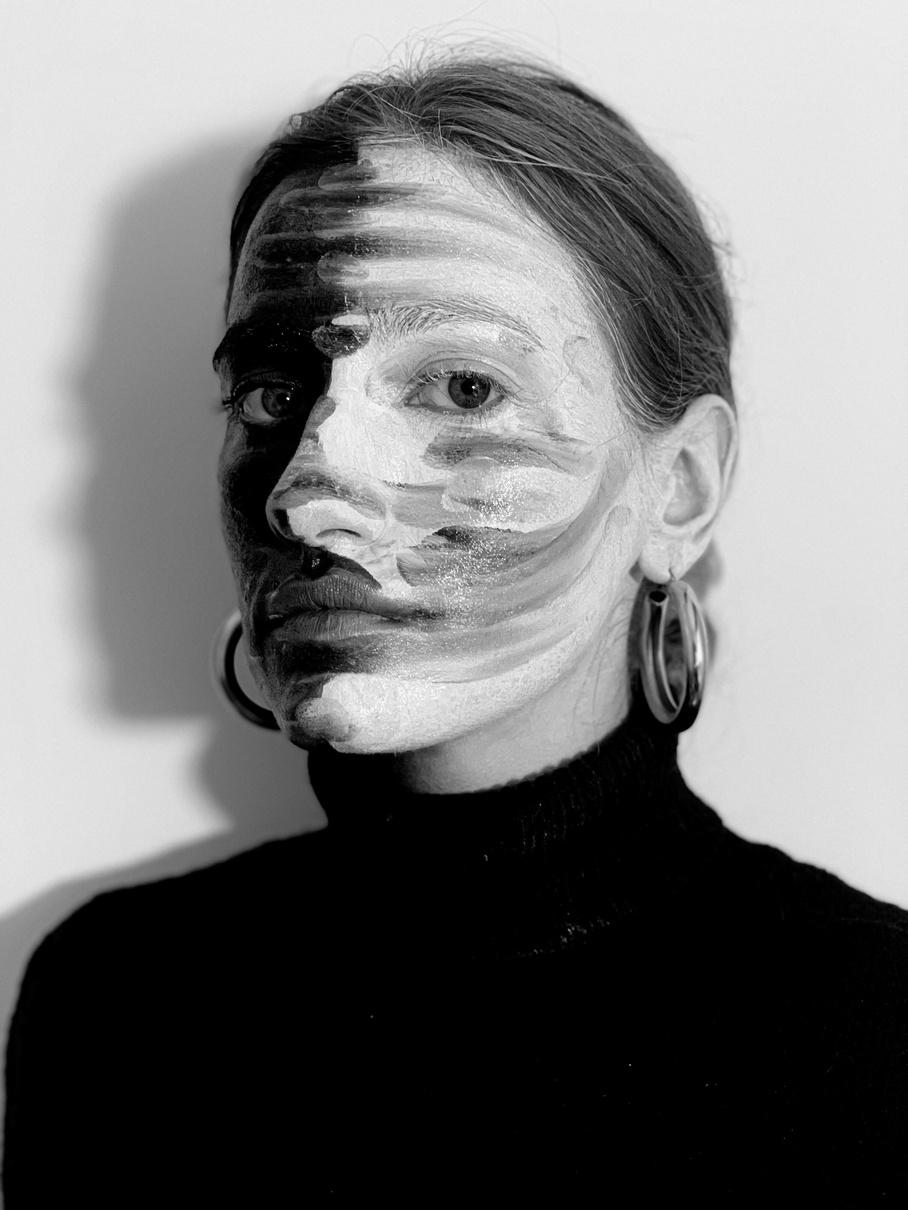 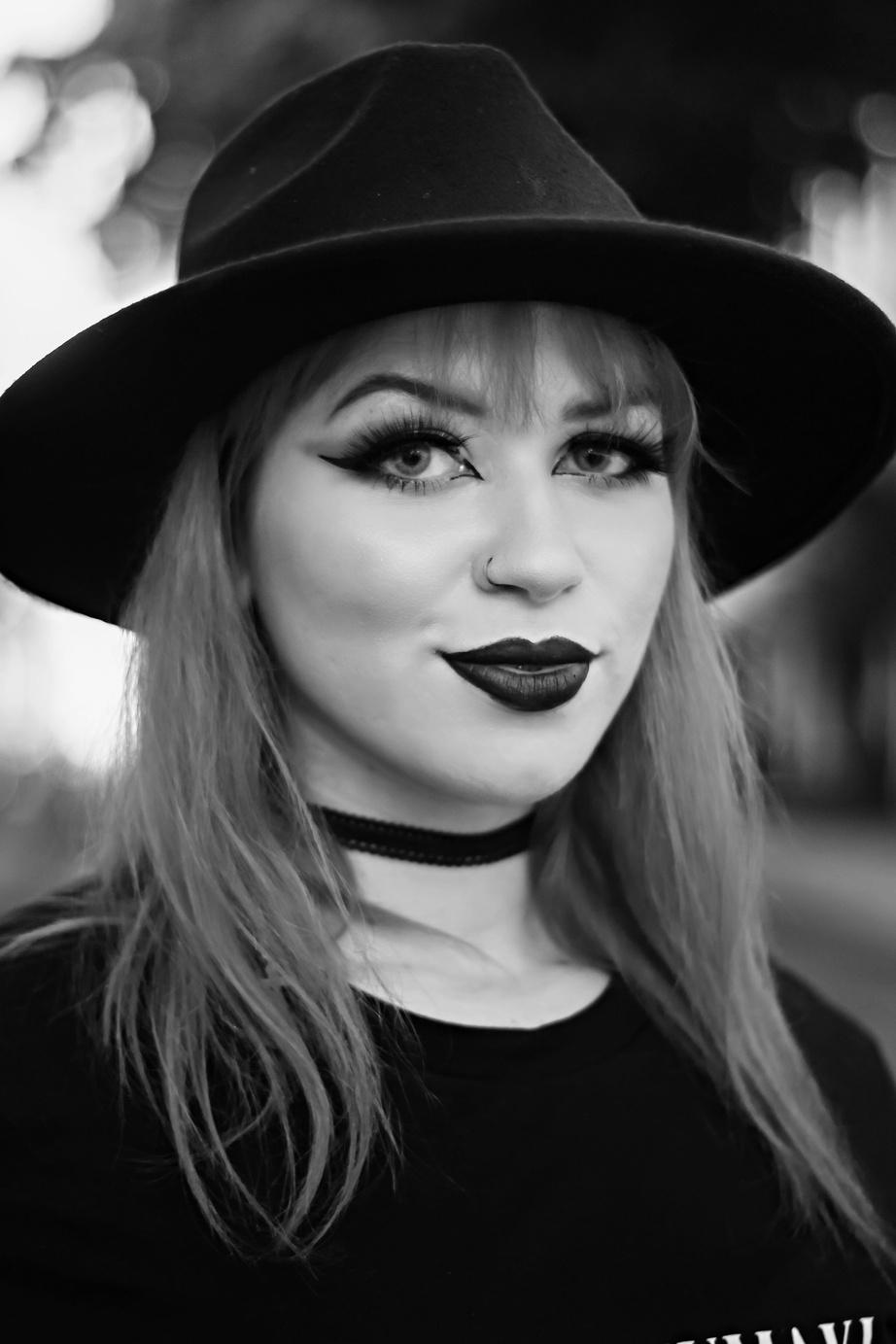 Gallery Image
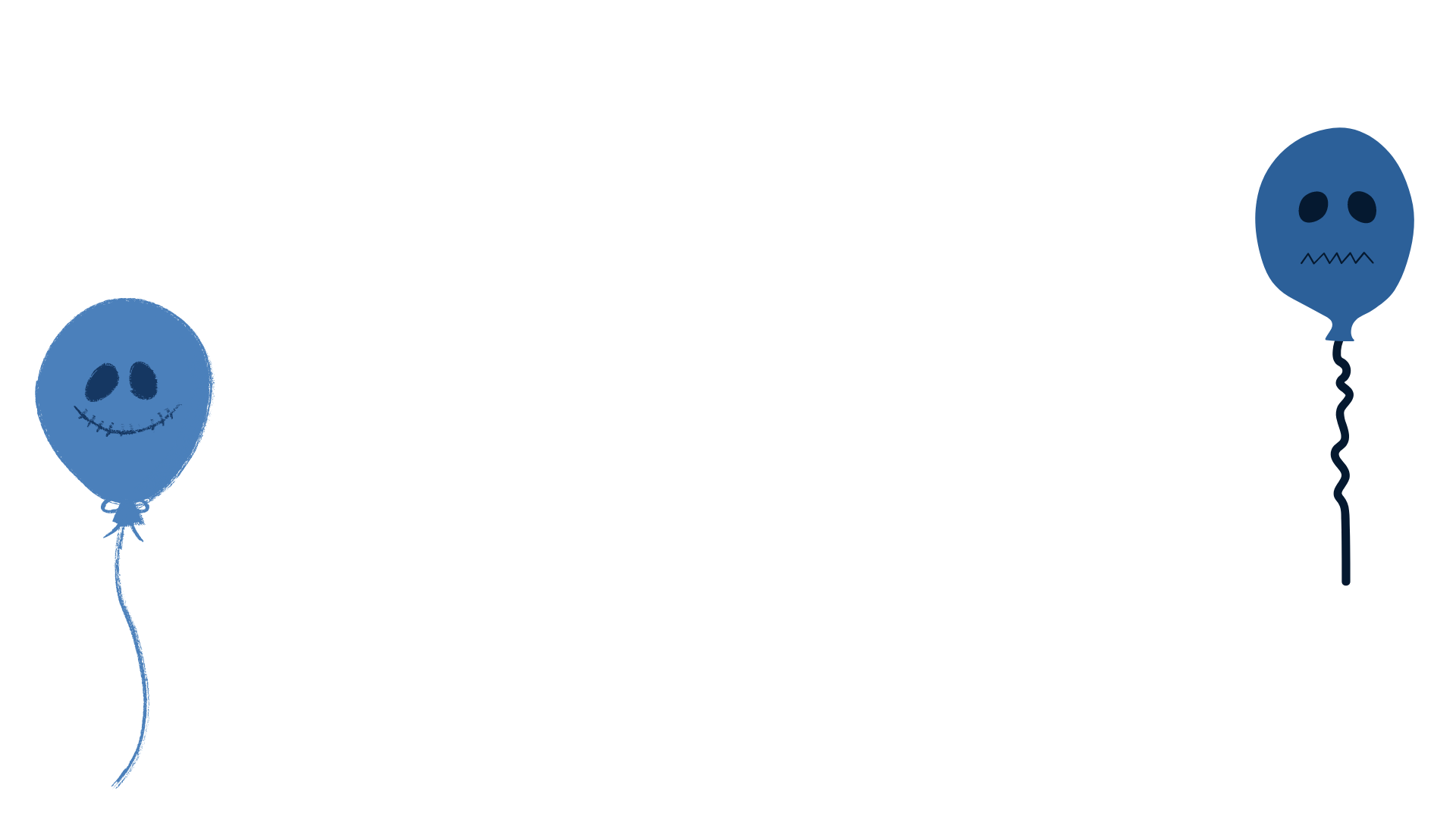 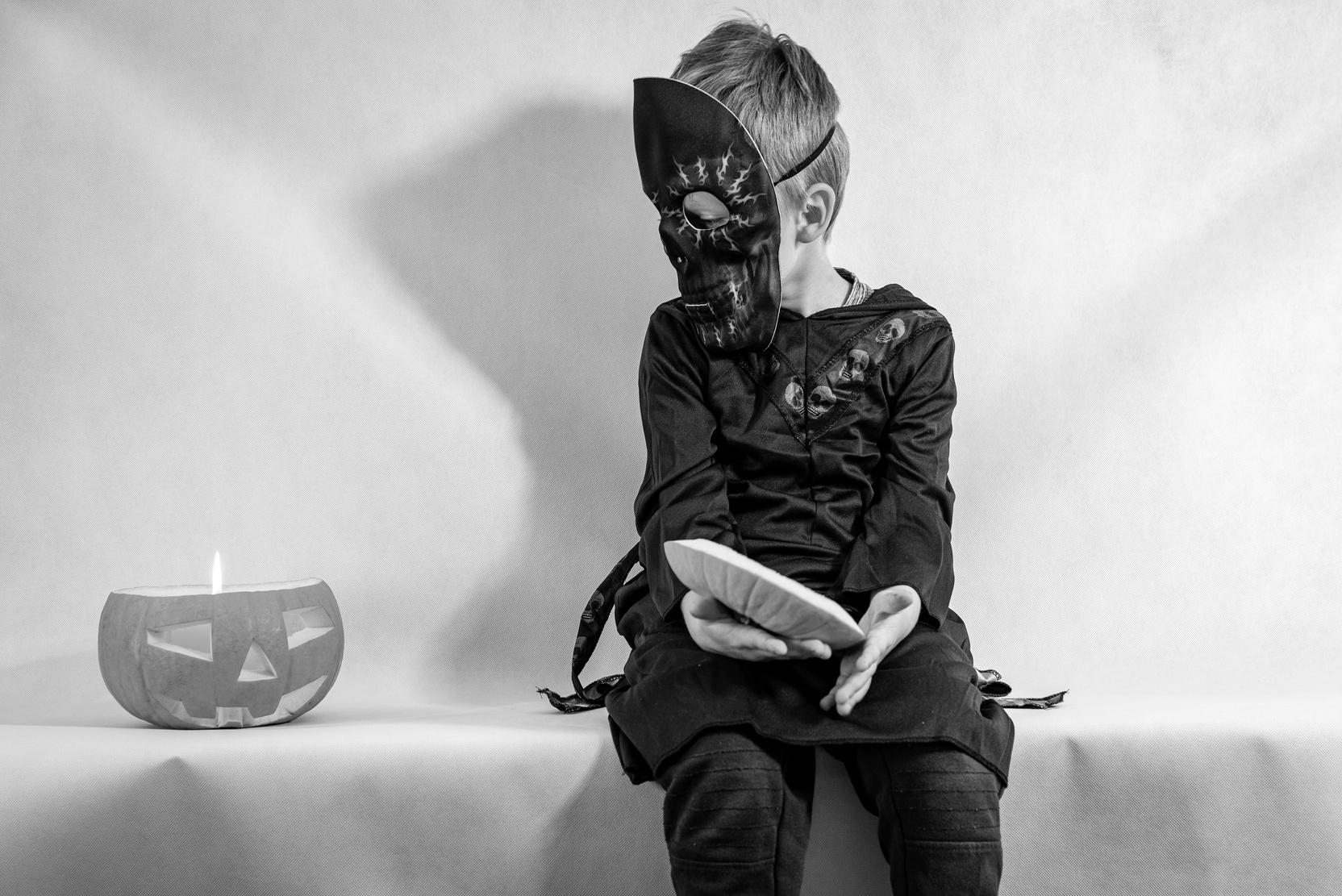 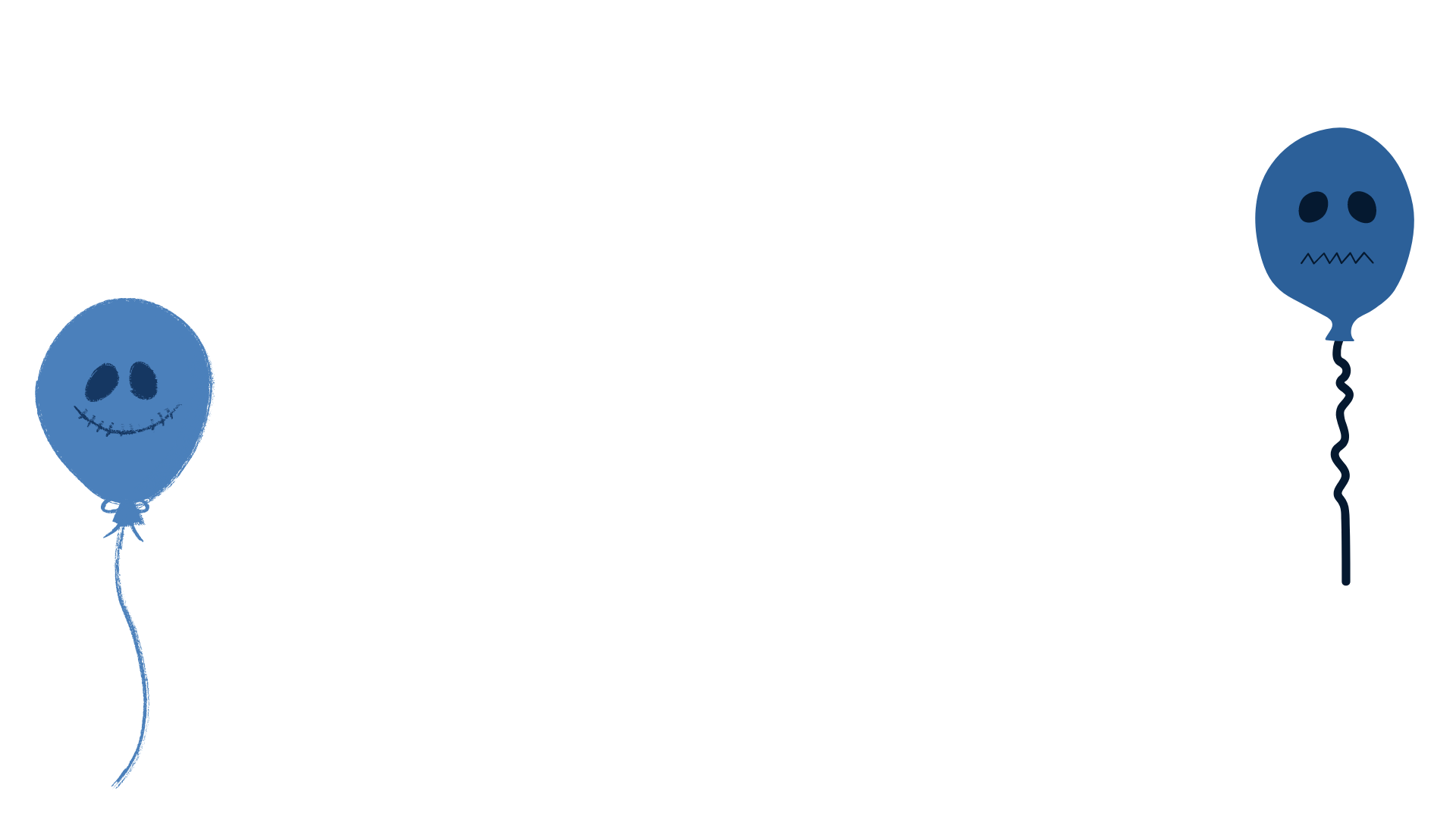 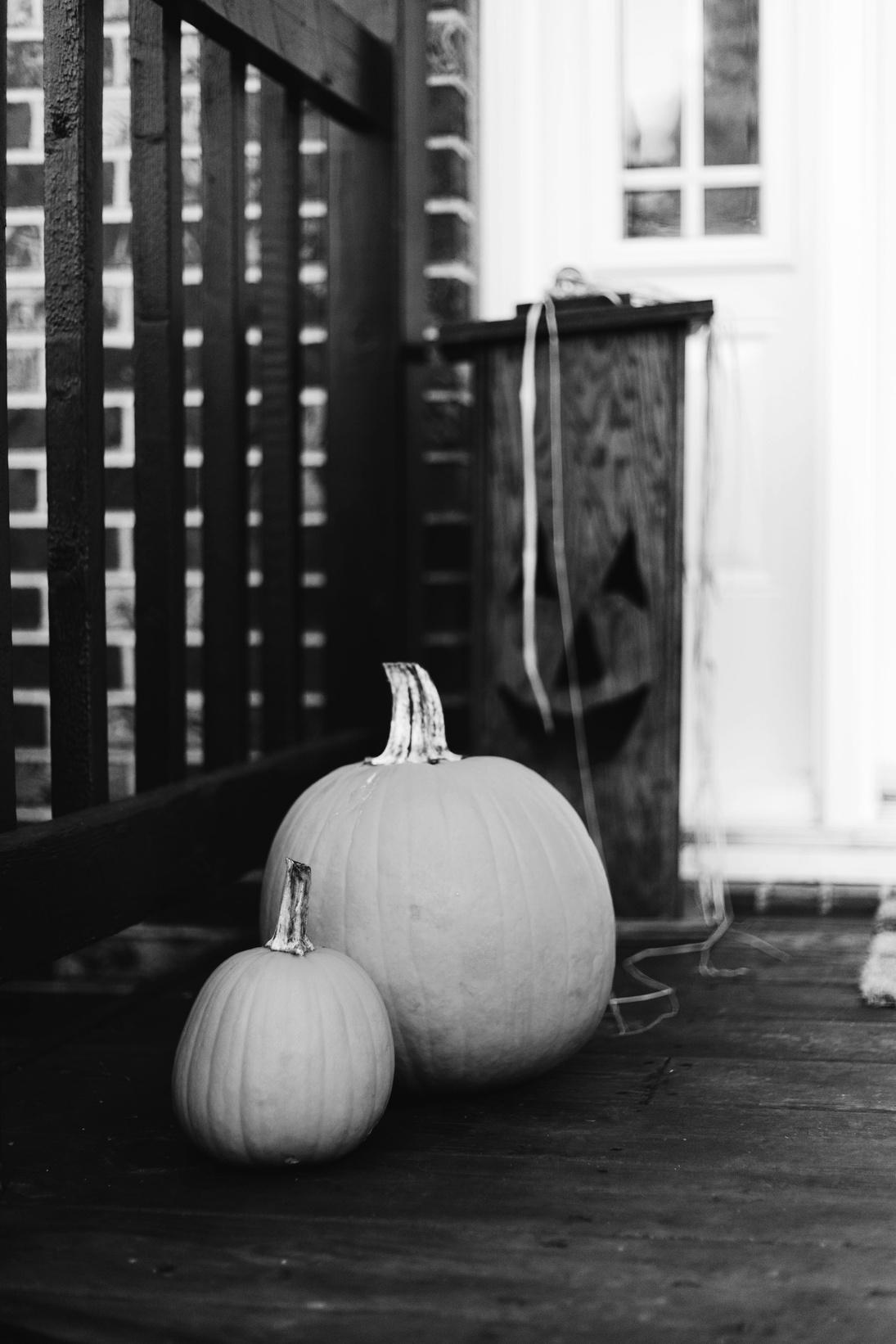 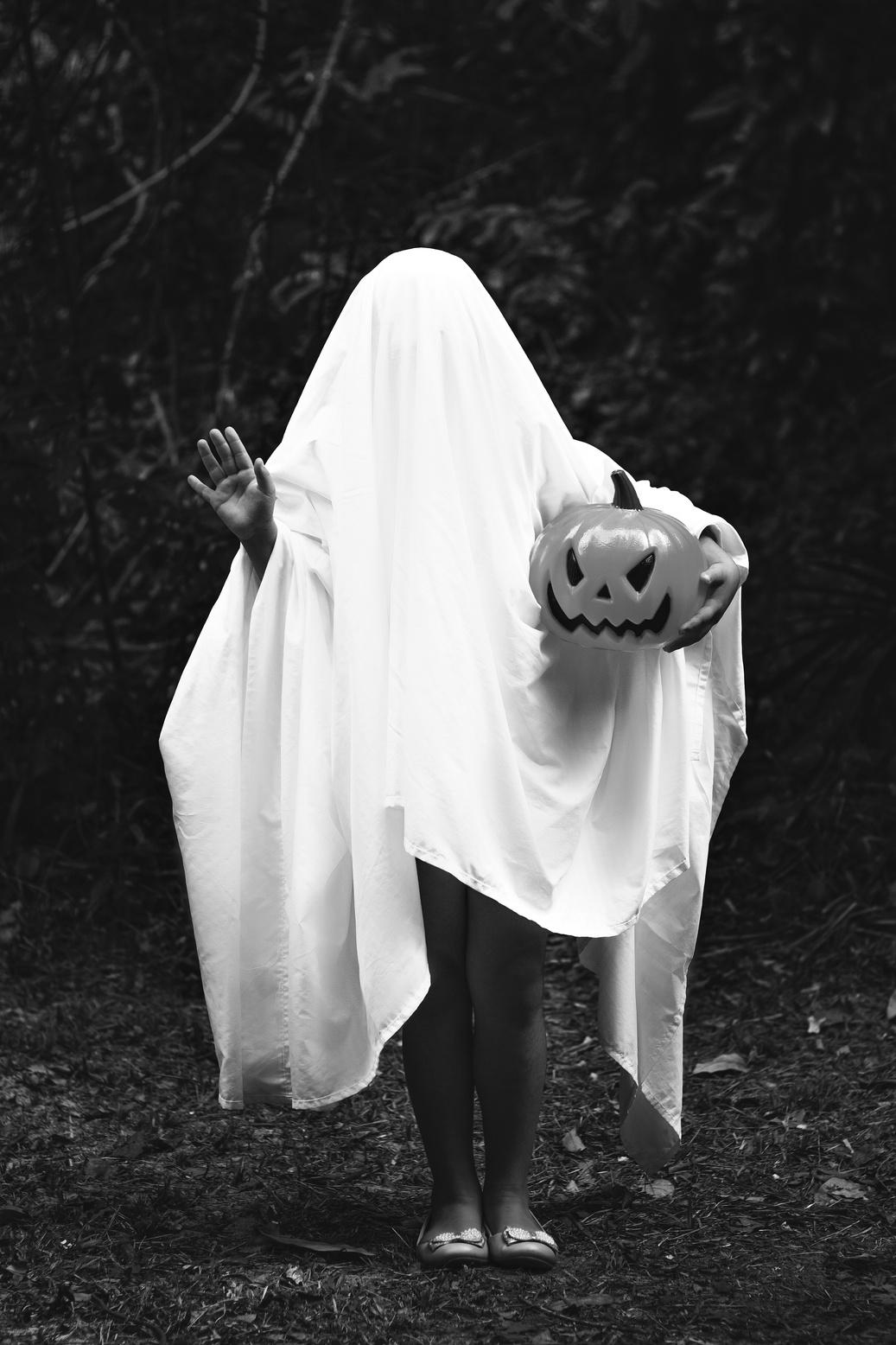 What can you say about your projects? Share it here!
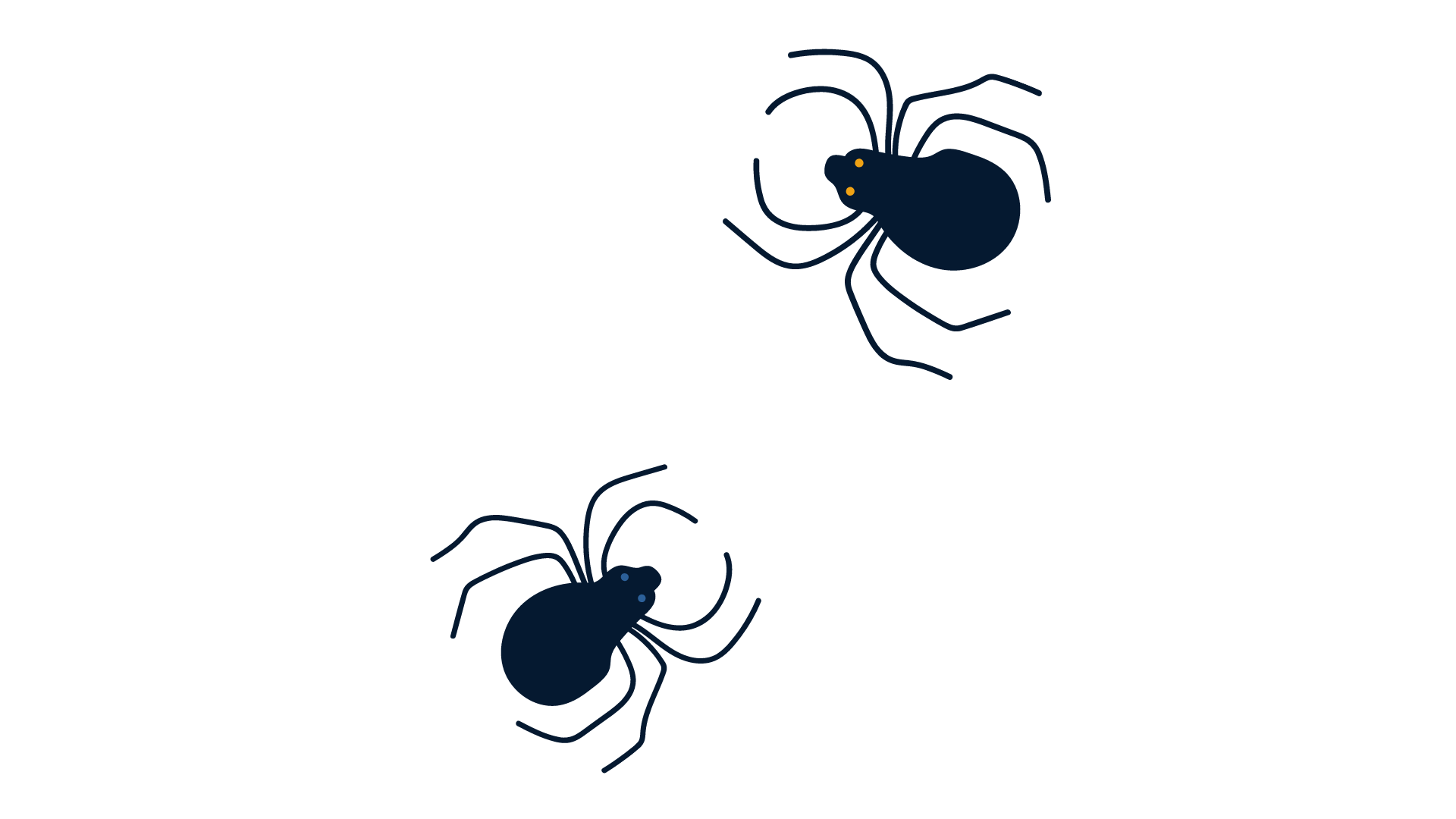 Website
Marketing
Social Media
Marketing
Elaborate on what you want to discuss.
Elaborate on what you want to discuss.
Strategies
Lorem ipsum dolor sit amet, consectetur adipiscing elit.
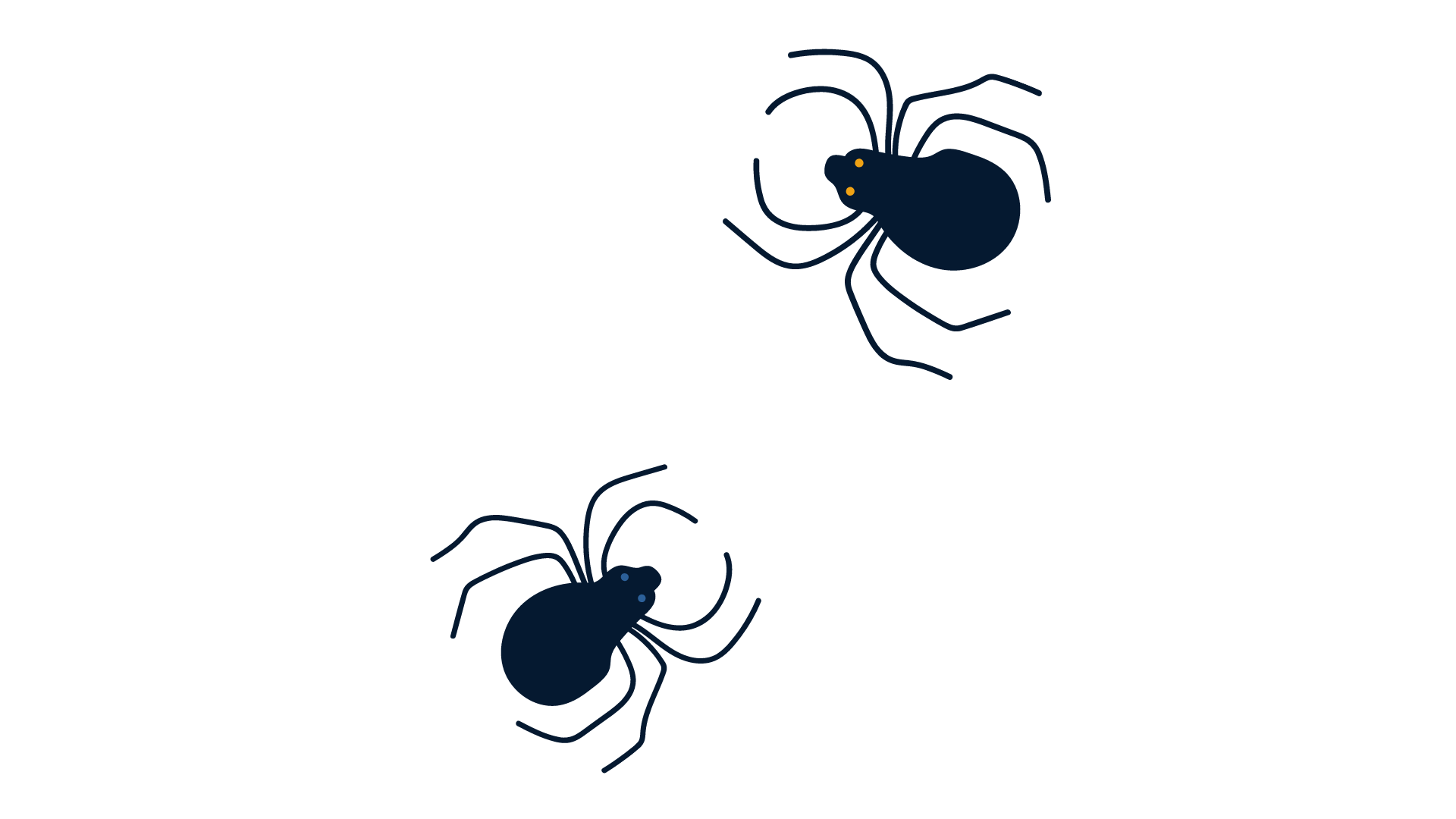 Content
Marketing
Video
Marketing
Elaborate on what you want to discuss.
Elaborate on what you want to discuss.
Timeline Page
Add a main point
2021
Elaborate on what you want to discuss.
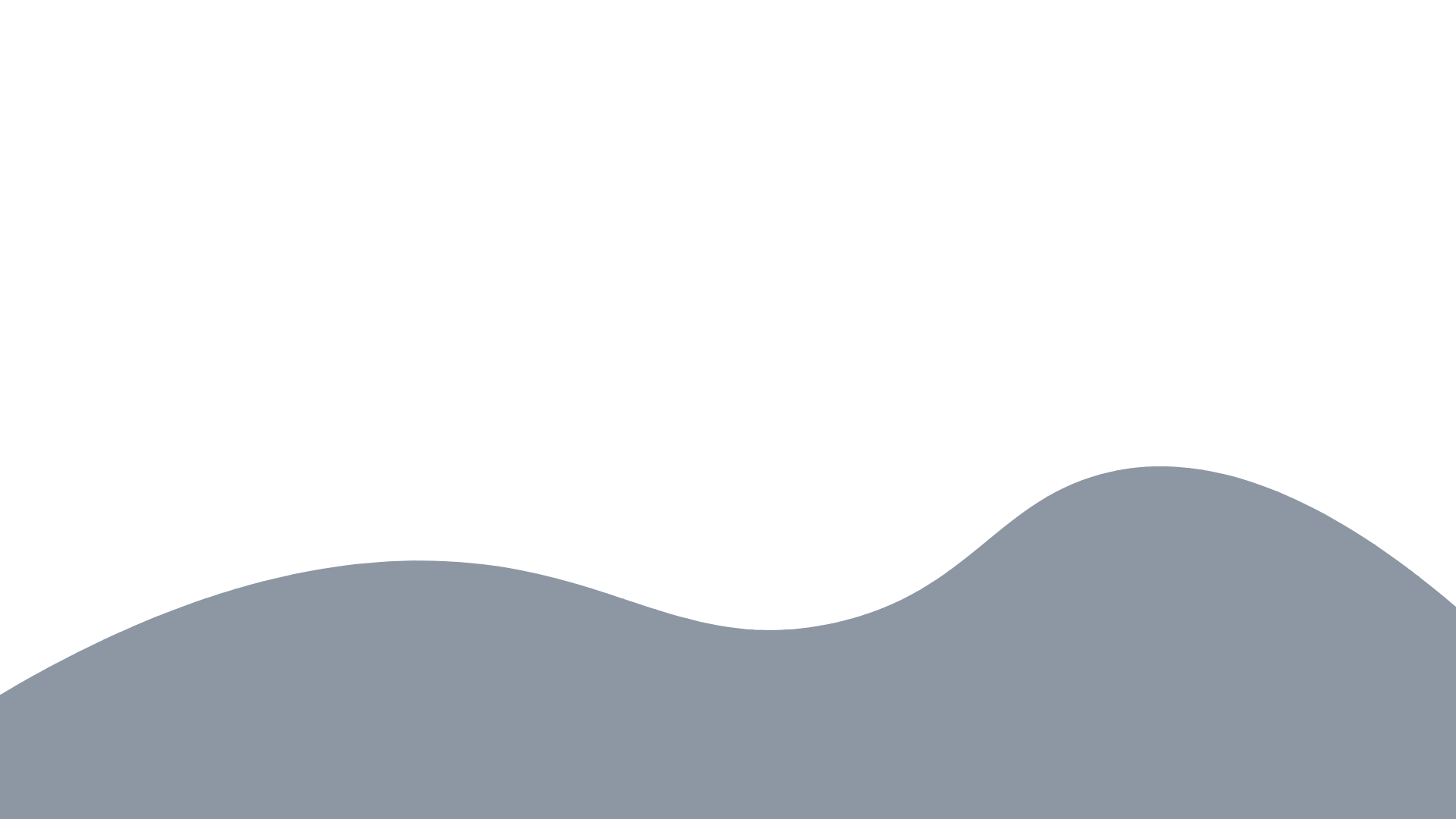 Add a main point
2020
Elaborate on what you want to discuss.
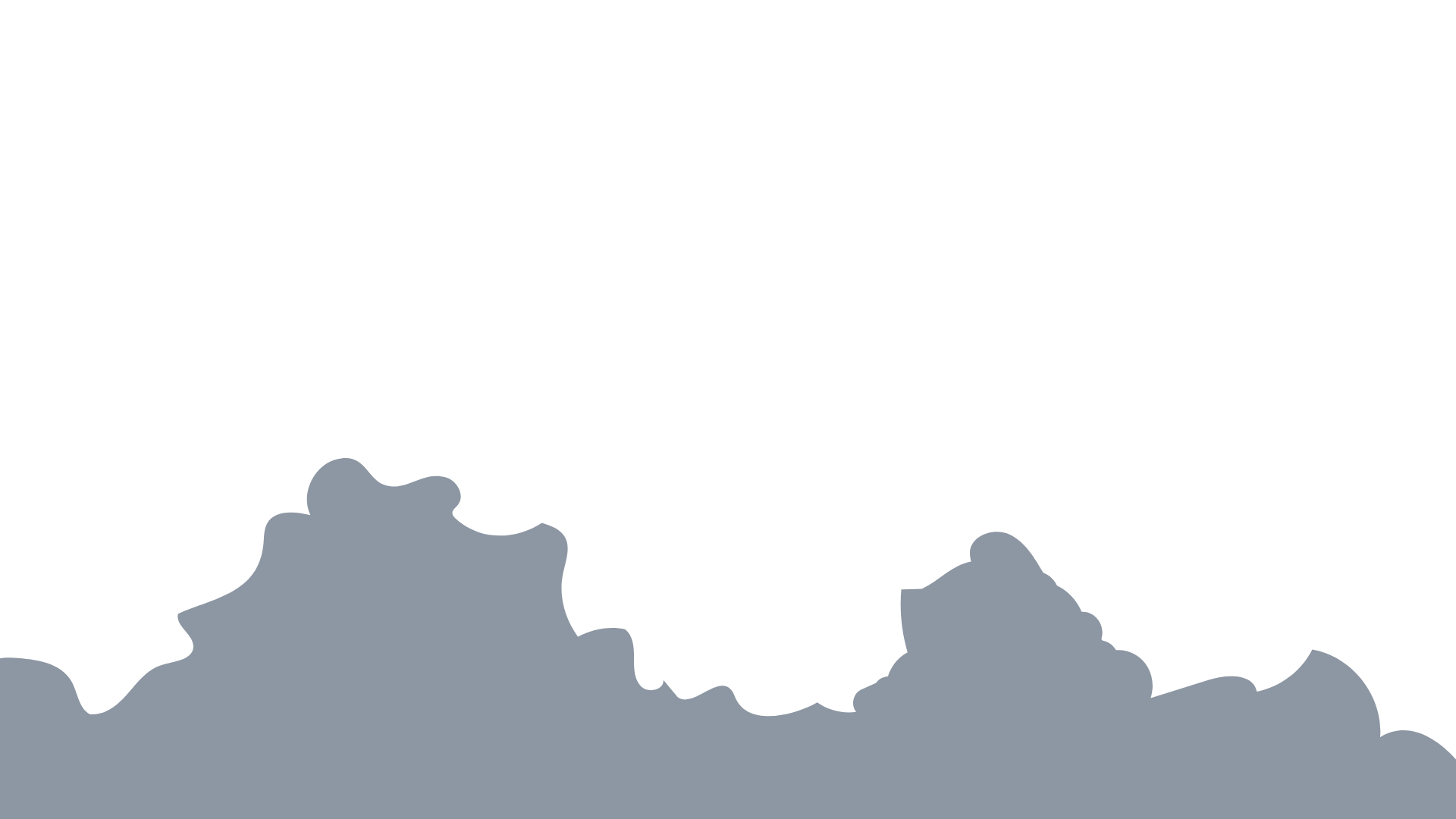 Add a main point
2022
Elaborate on what you want to discuss.
Add a main point
2023
Elaborate on what you want to discuss.
New Team Member
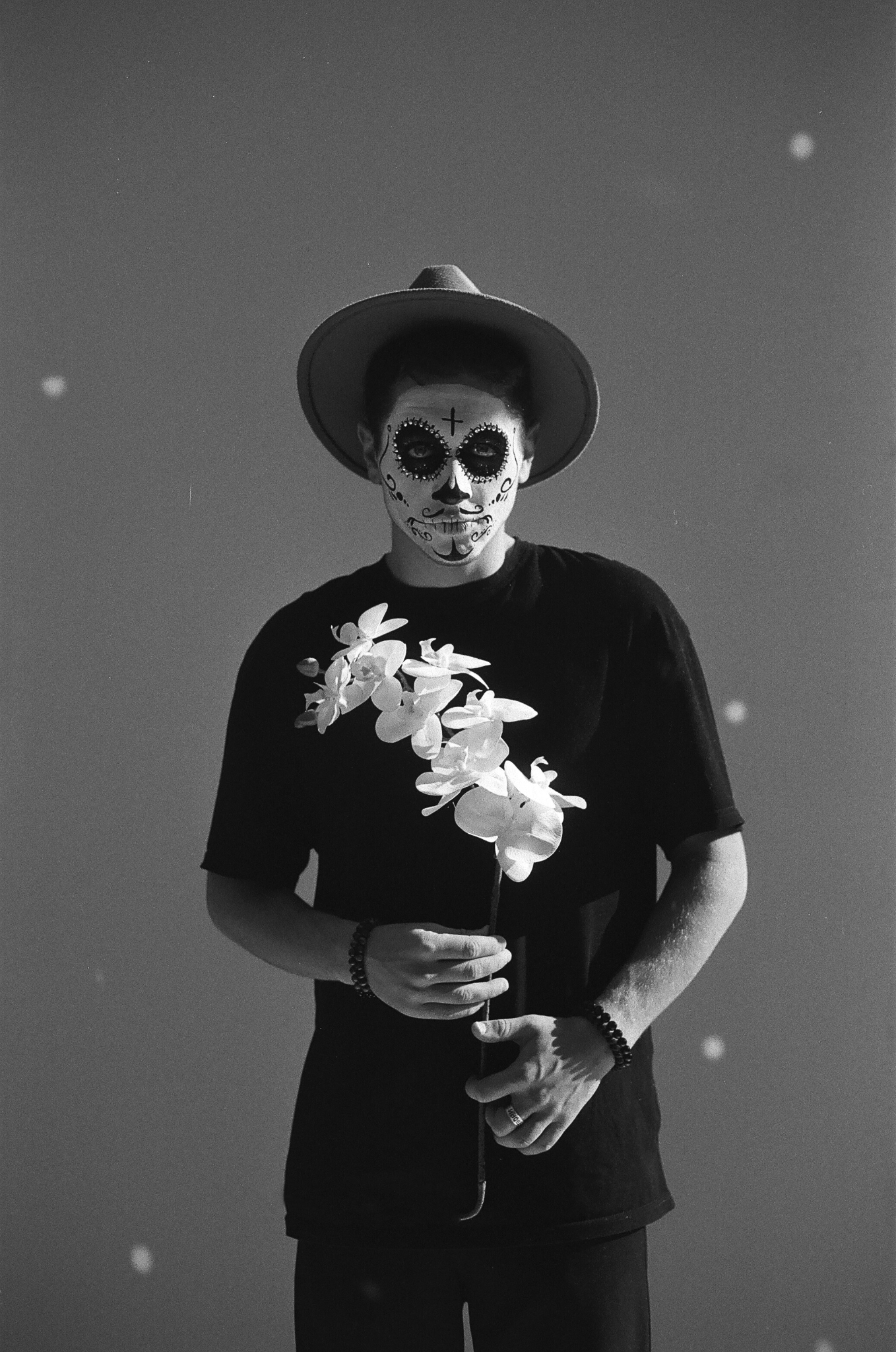 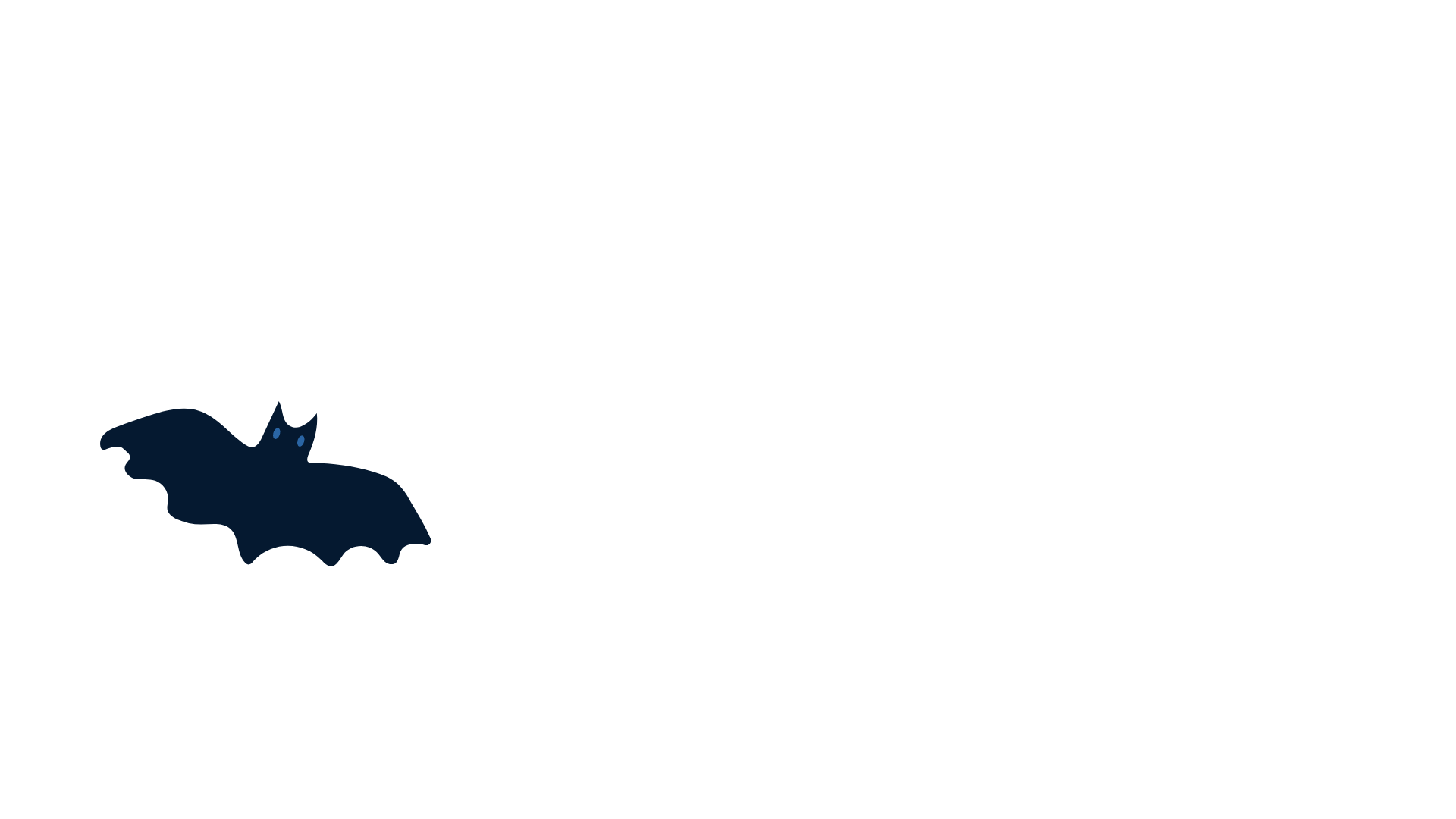 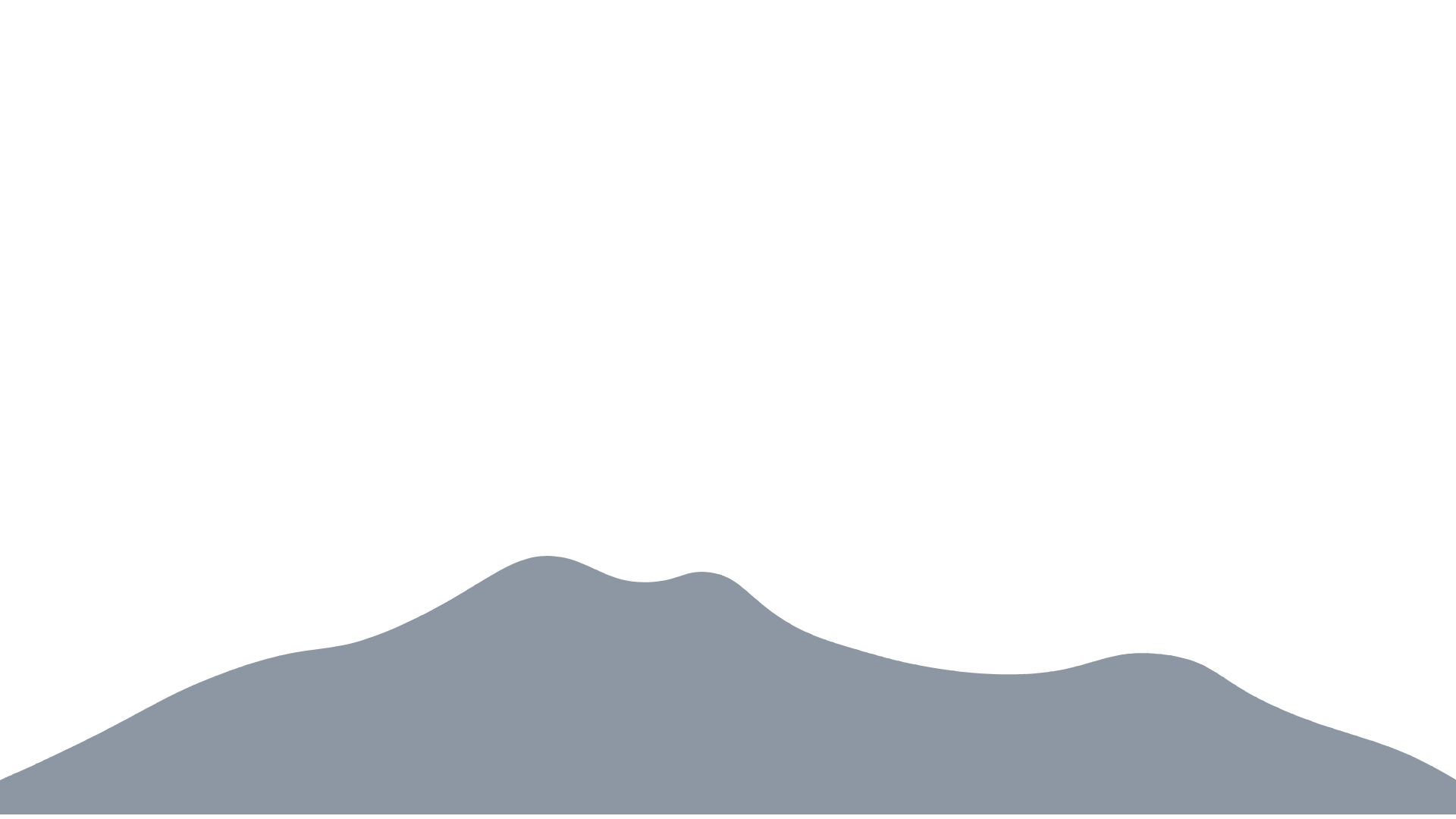 John Doe
Title or Position
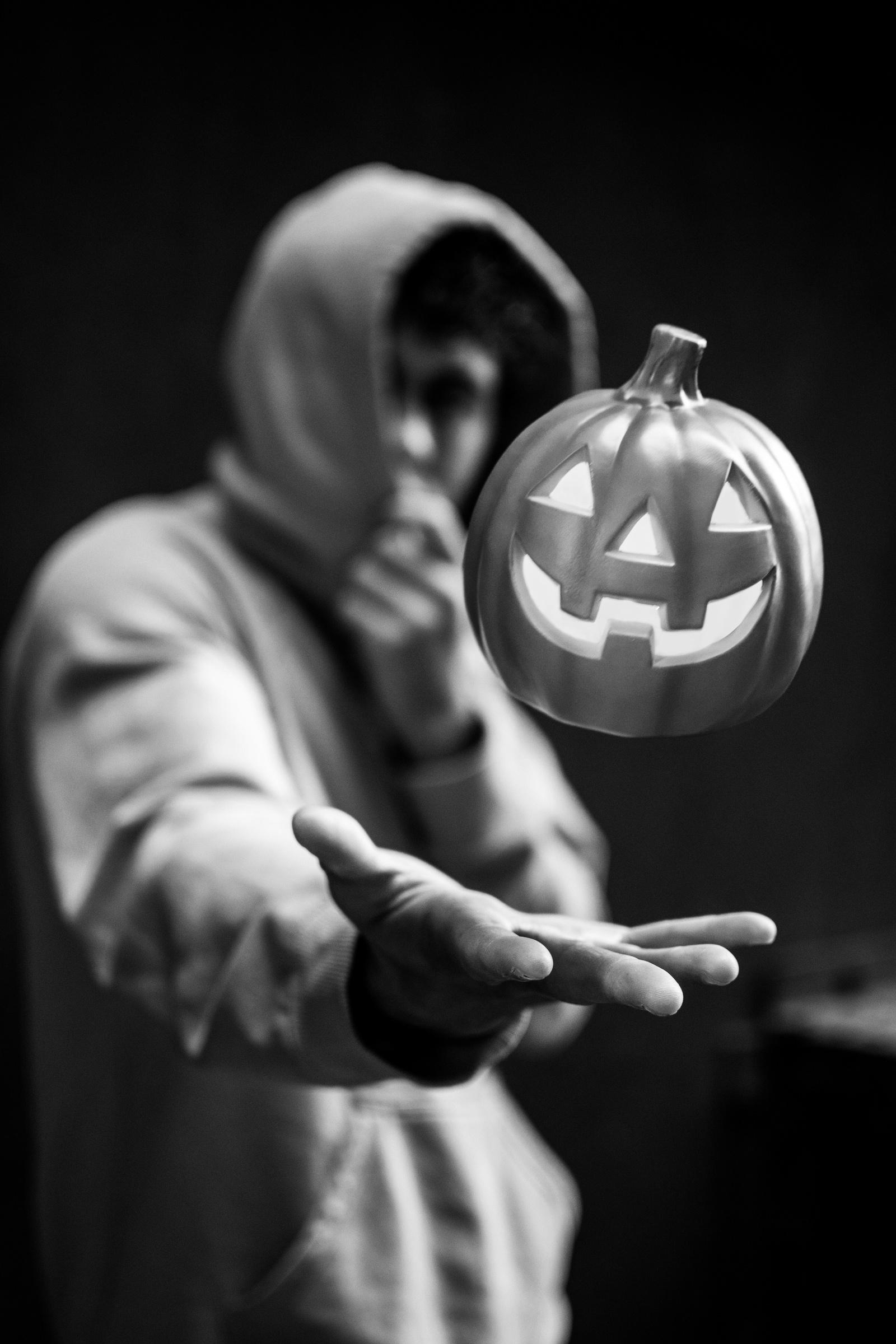 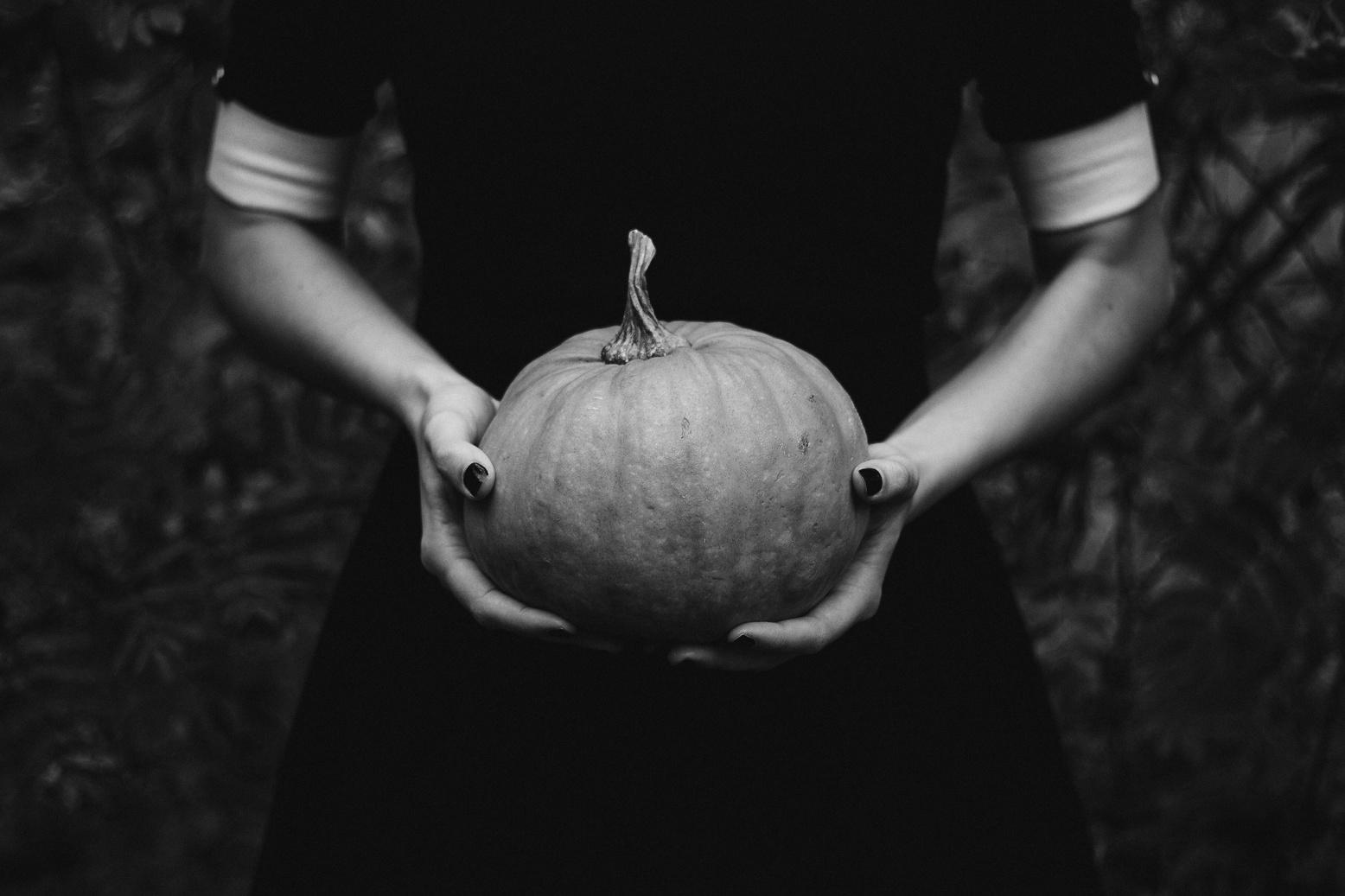 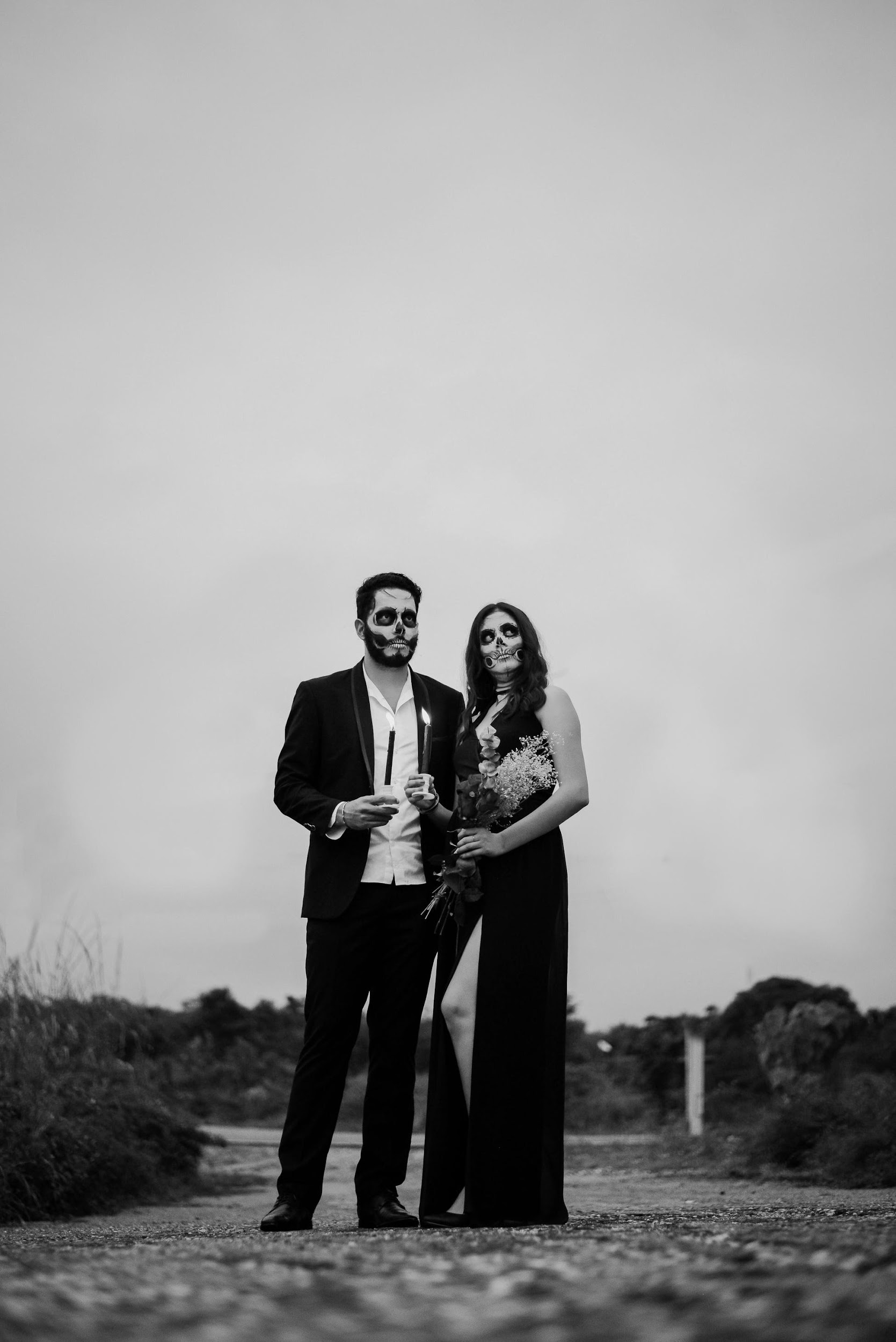 A picture is worth
a thousand words
03
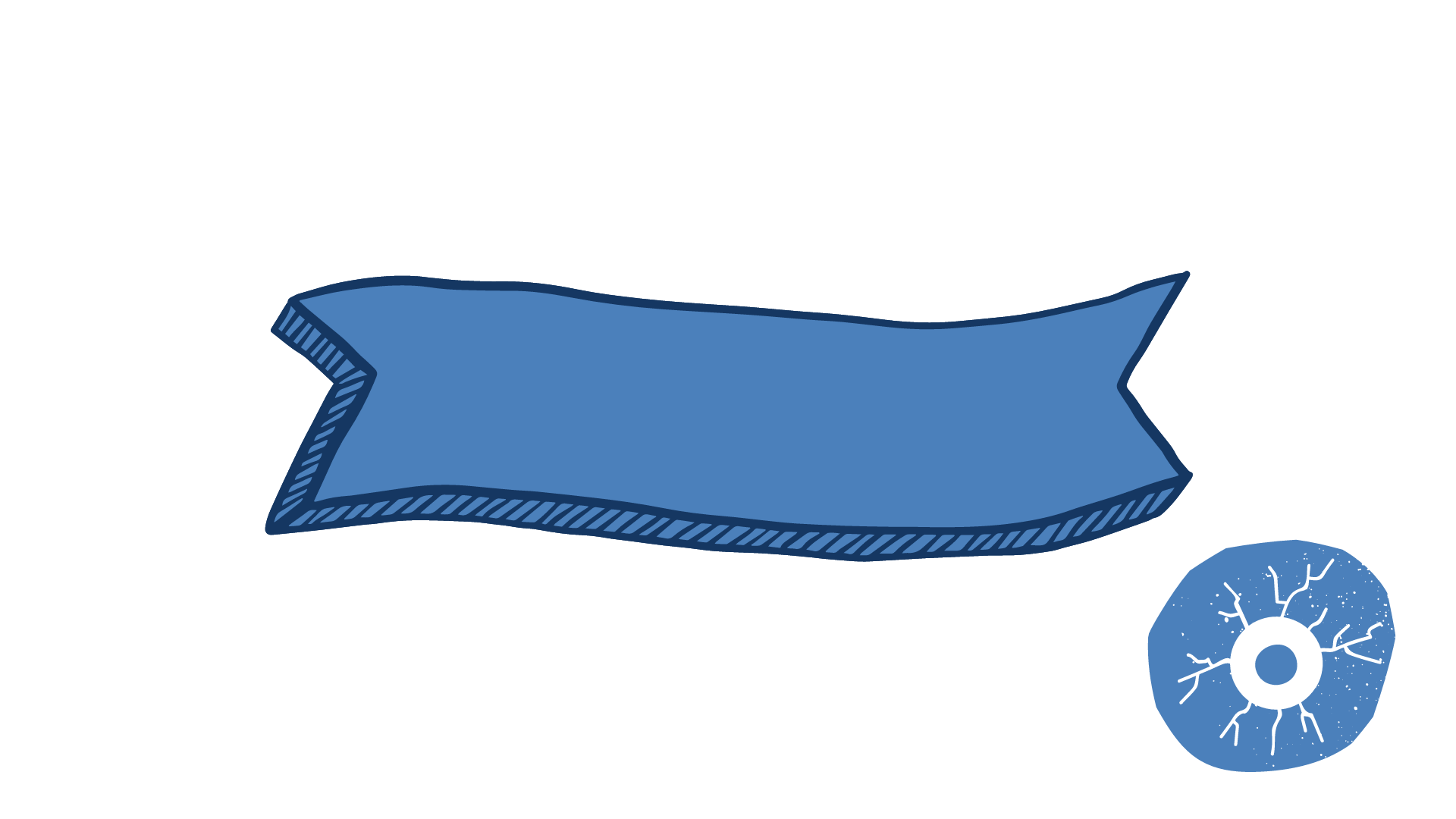 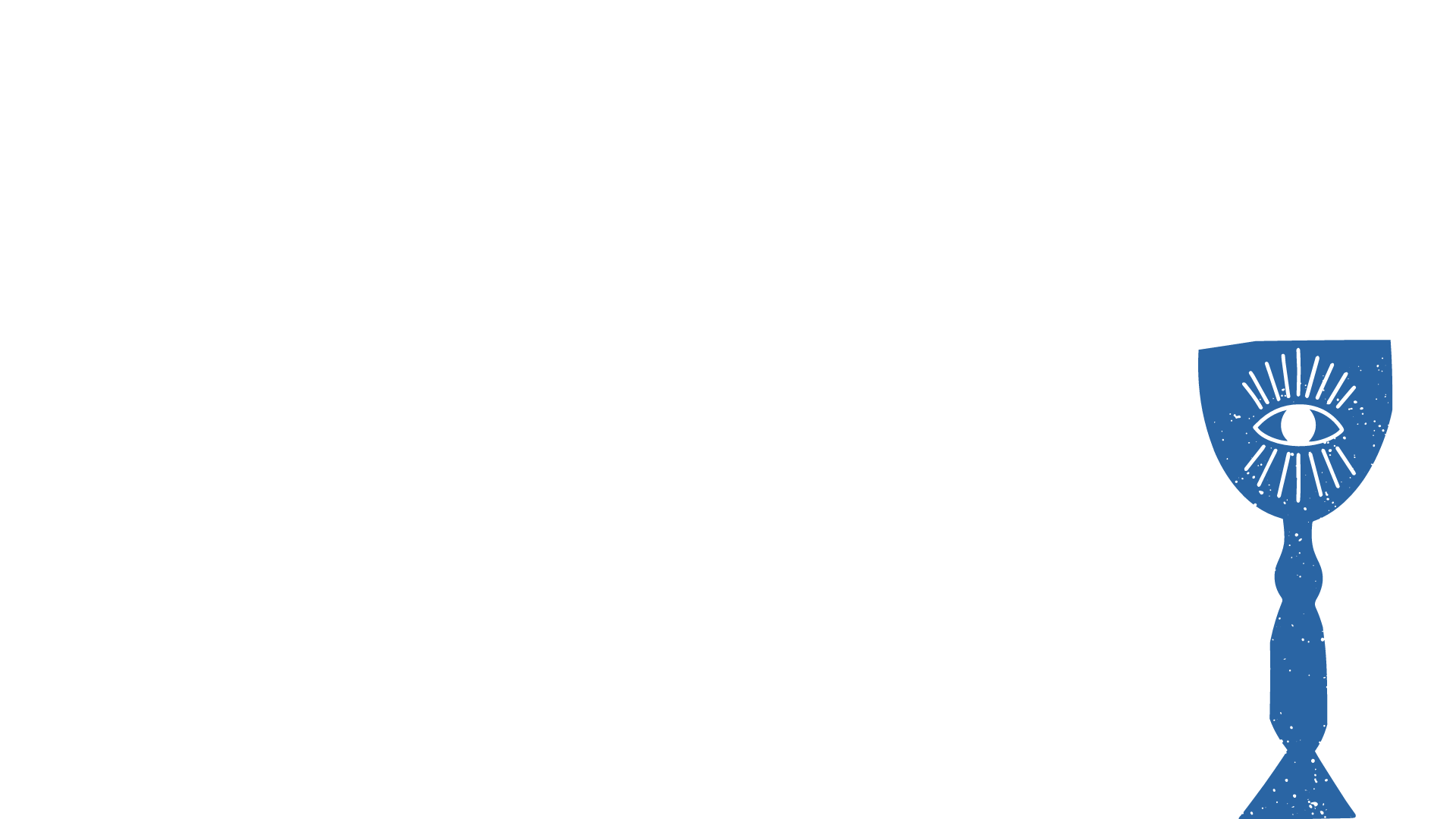 Strategies
Elaborate on what you want to discuss.
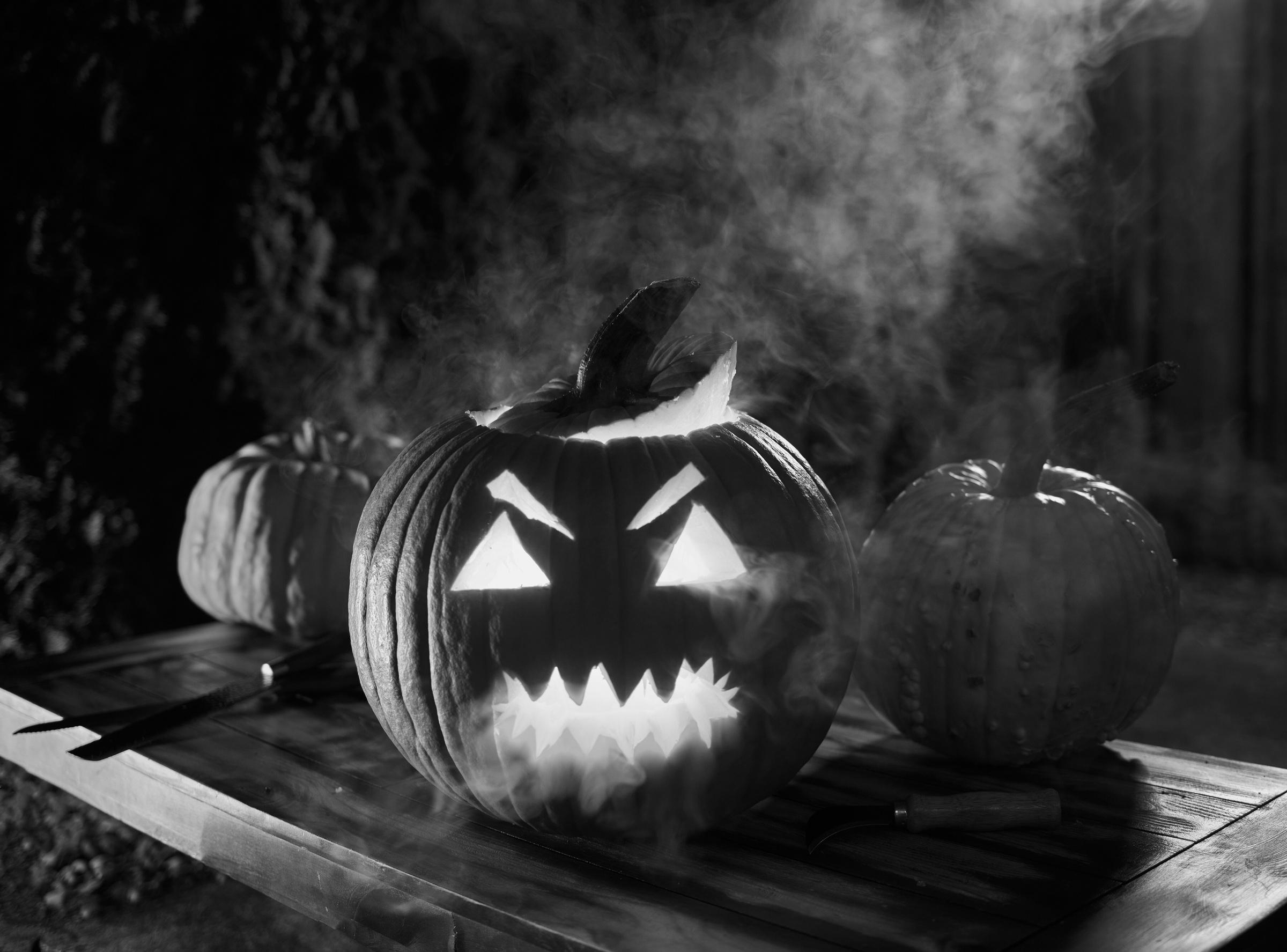 Write Your
Topic or Idea
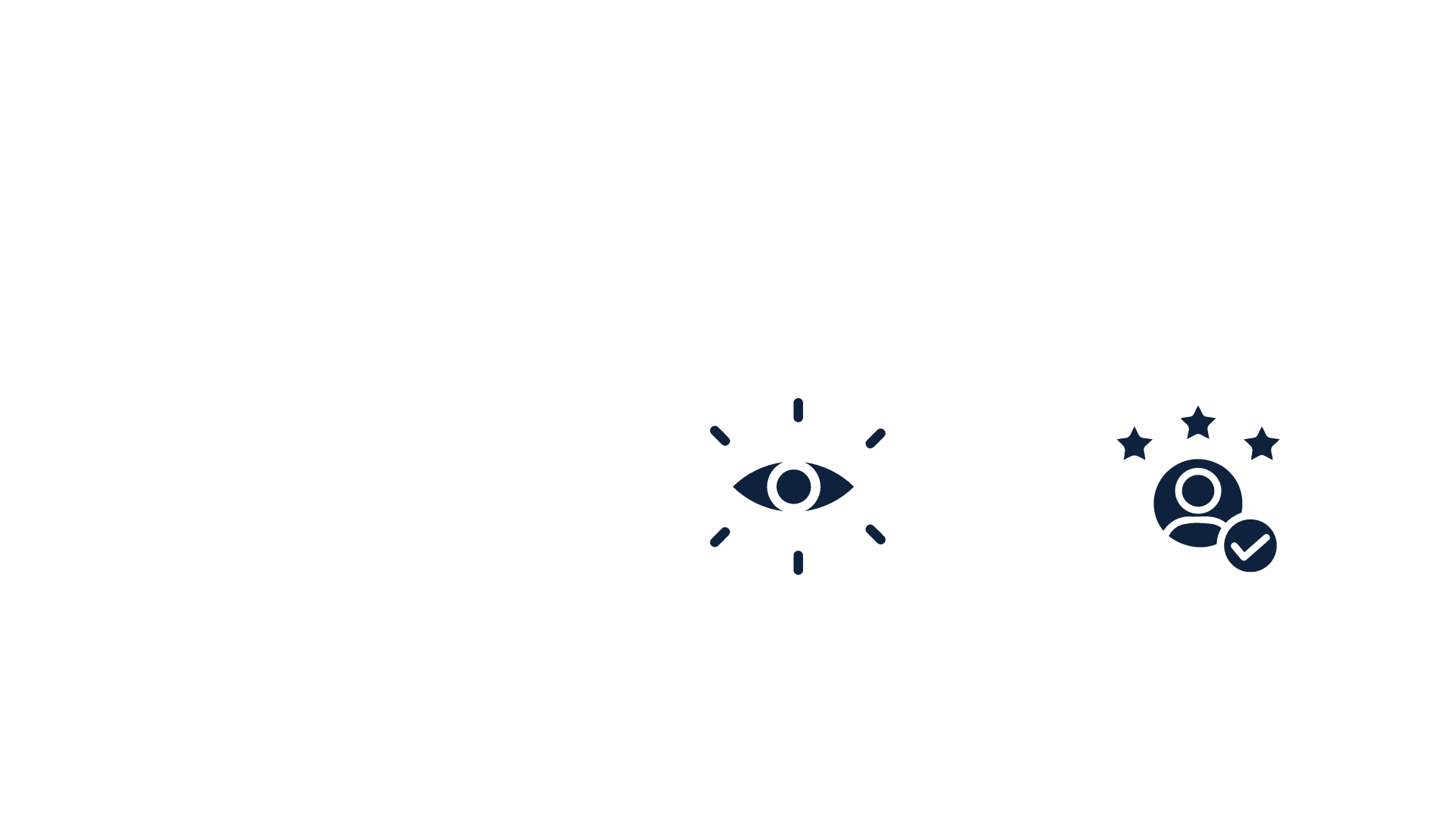 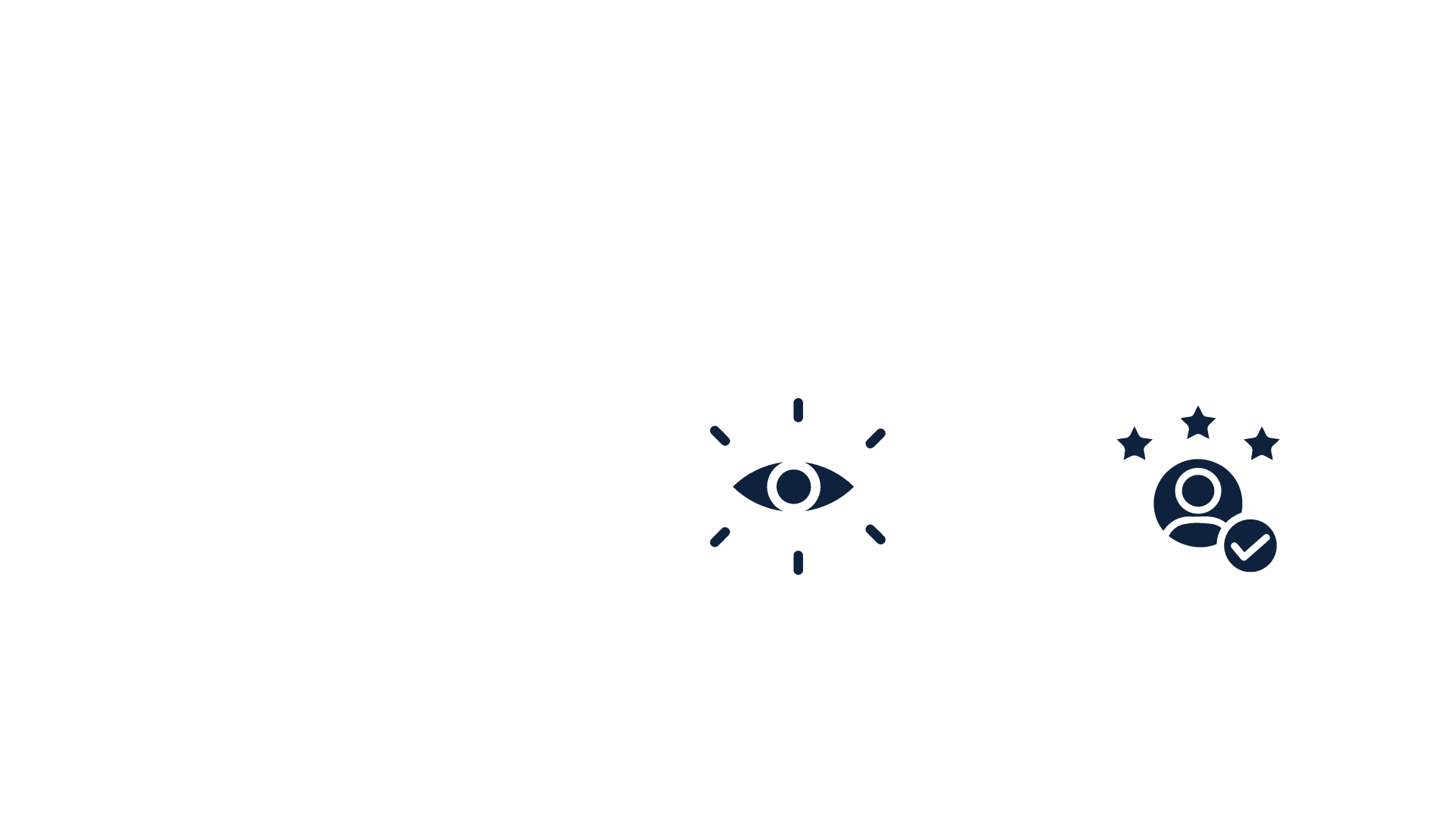 Elaborate on what you want to discuss.
Elaborate on what you want to discuss.
Market Research
3.5
280
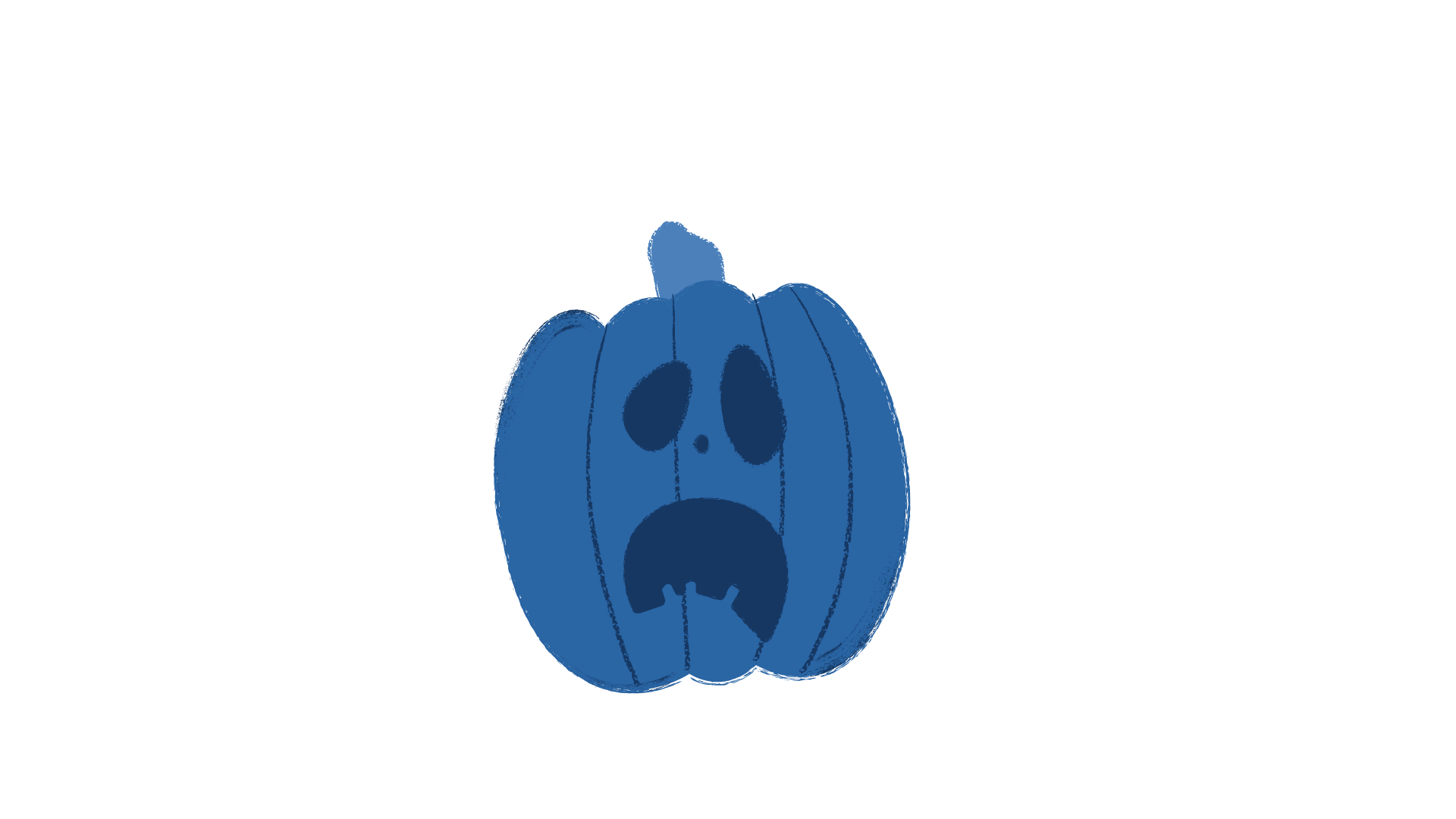 Elaborate on the featured statistic.
Elaborate on the featured statistic.
85+
90%
Elaborate on the featured statistic.
Elaborate on the featured statistic.
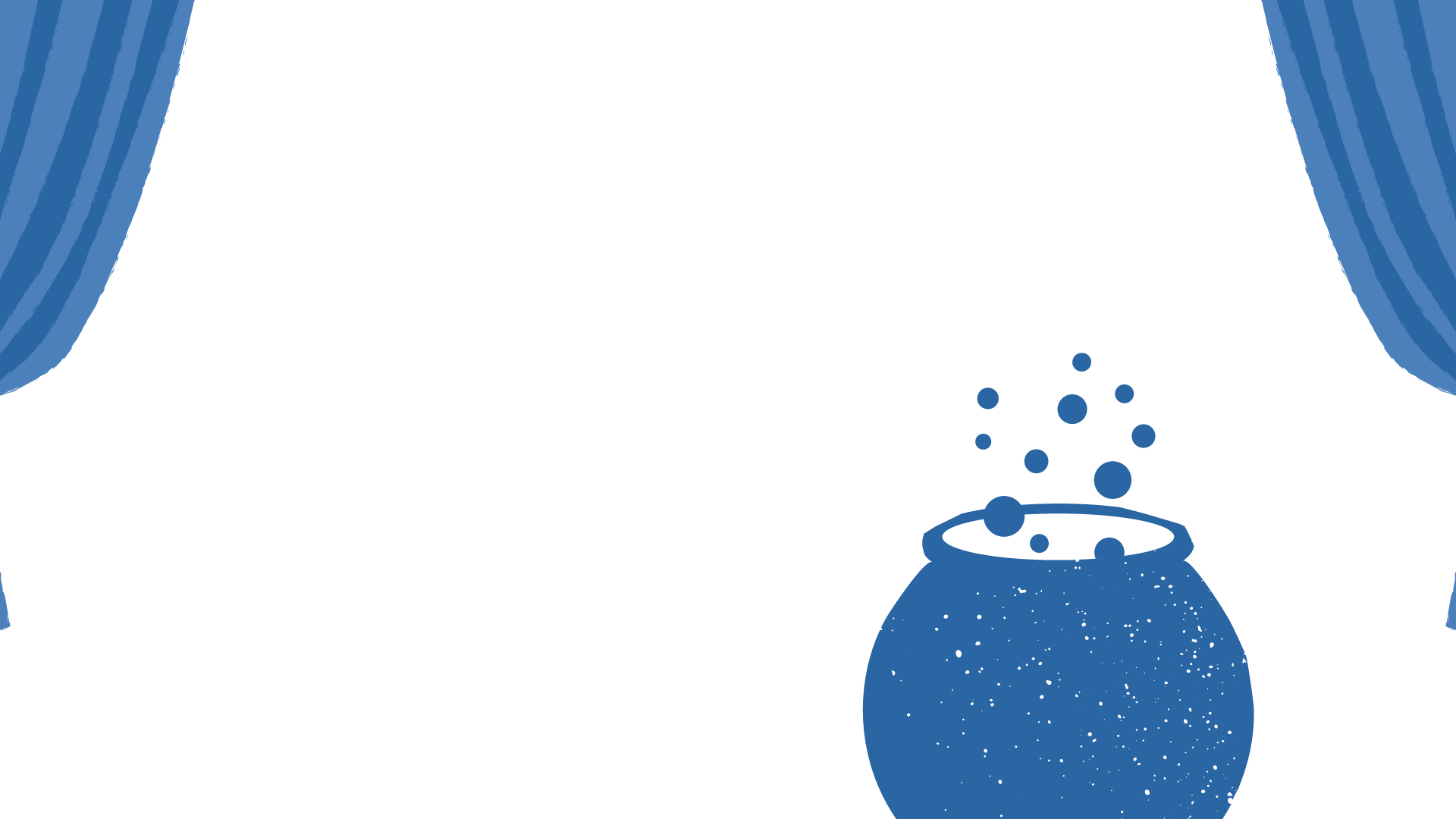 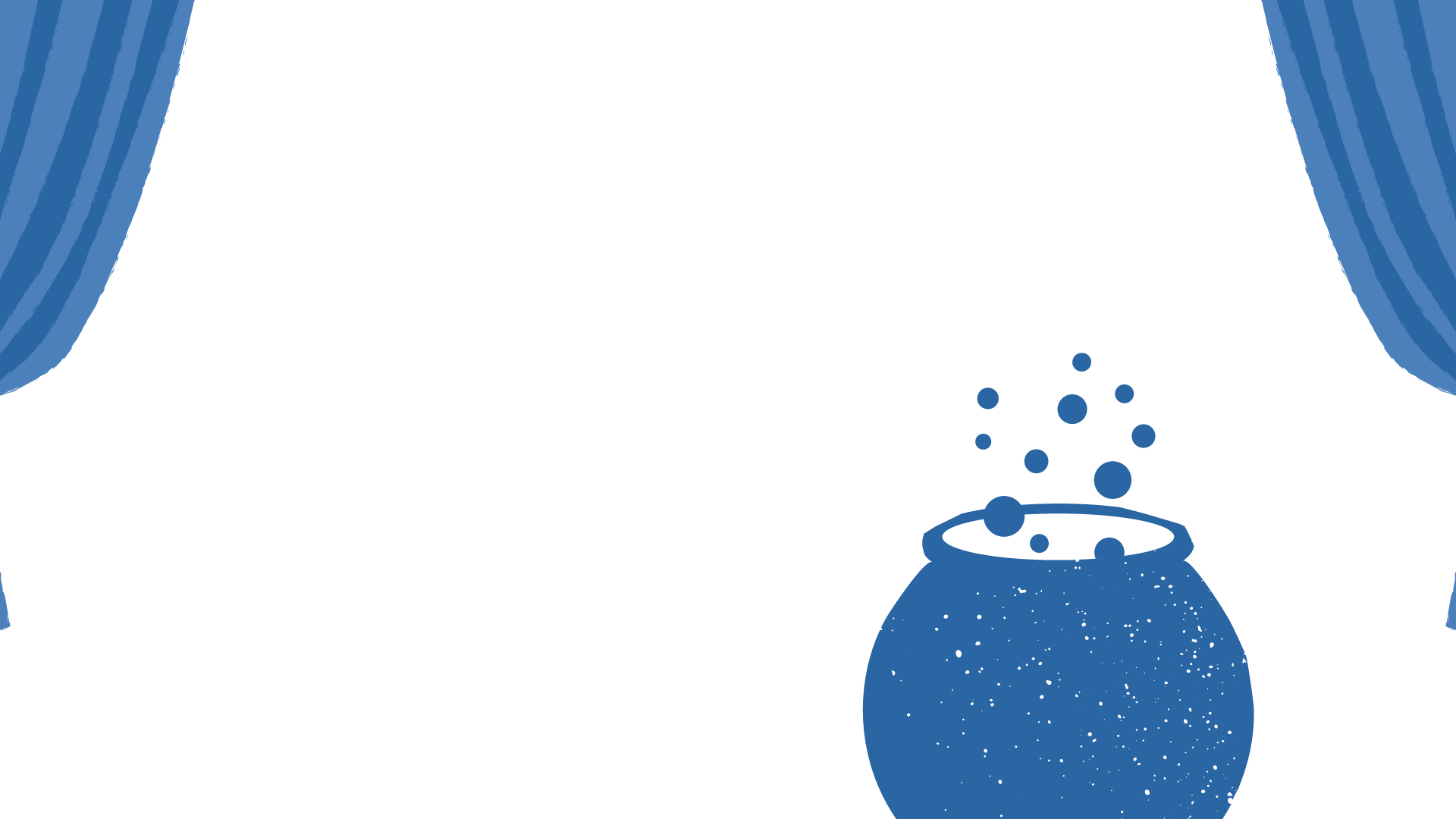 04
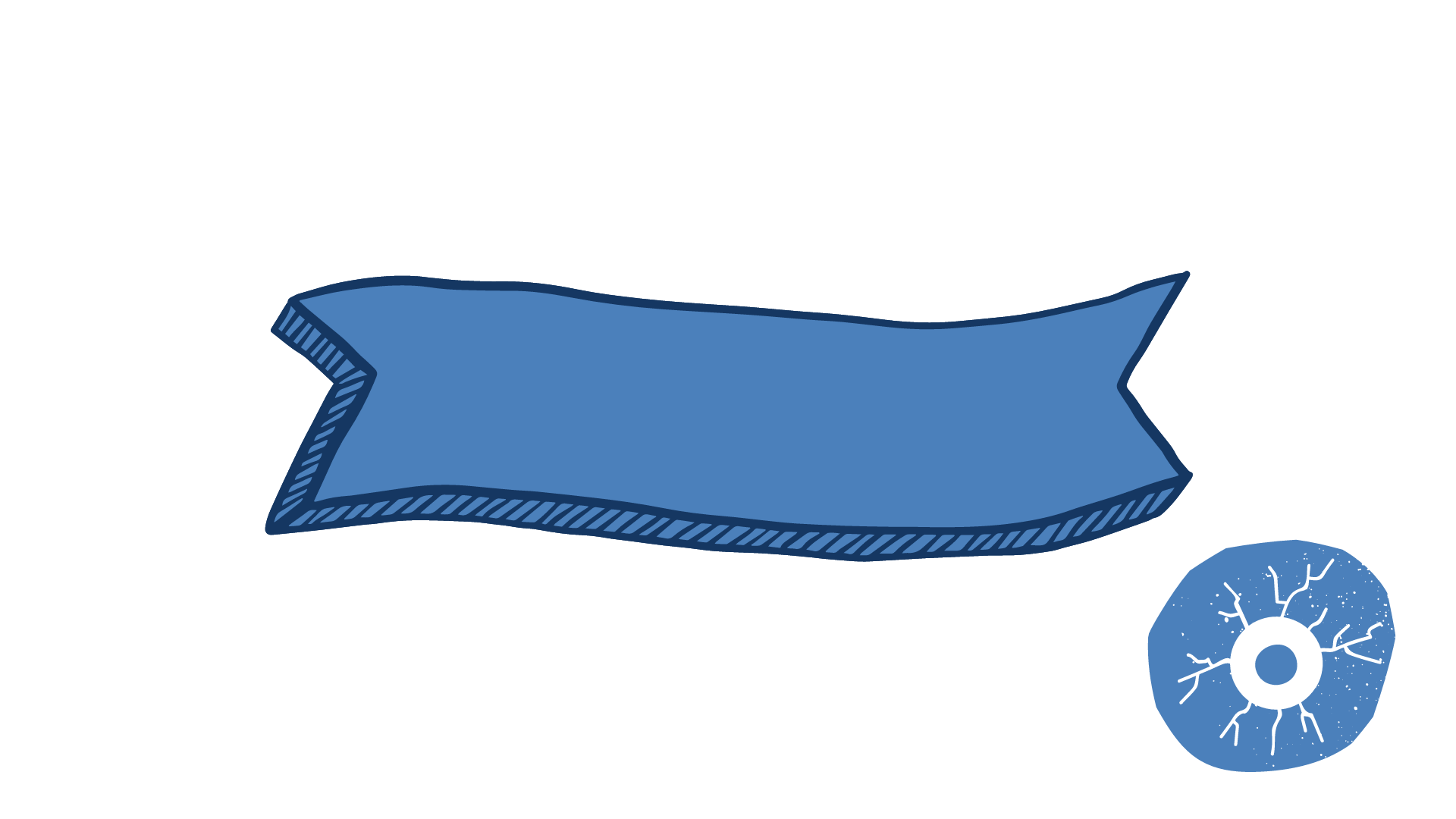 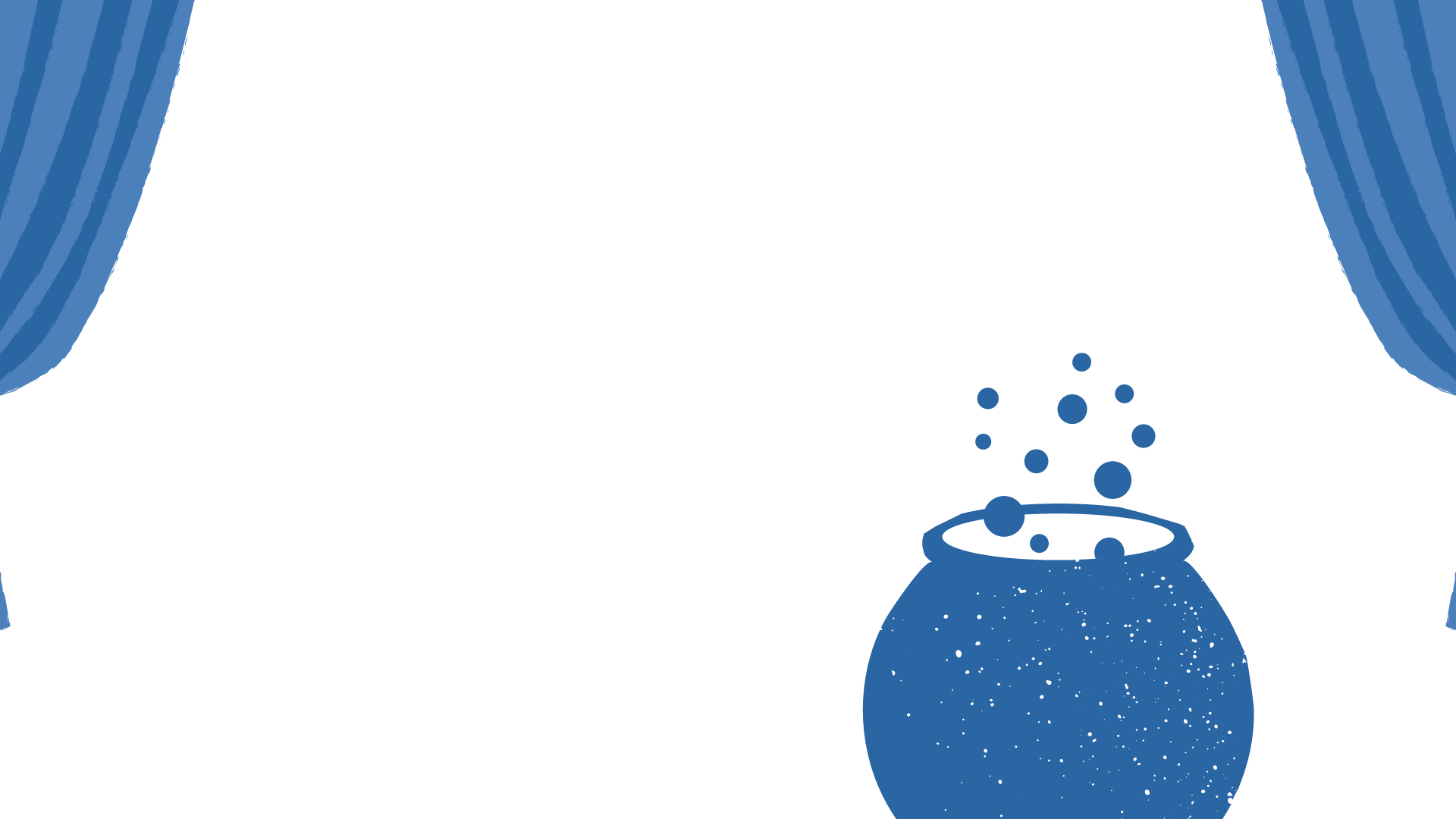 Budget
Elaborate on what you want to discuss.
Market Research
Marketing campaign launches on September 1st, with promotions starting on October 1st.
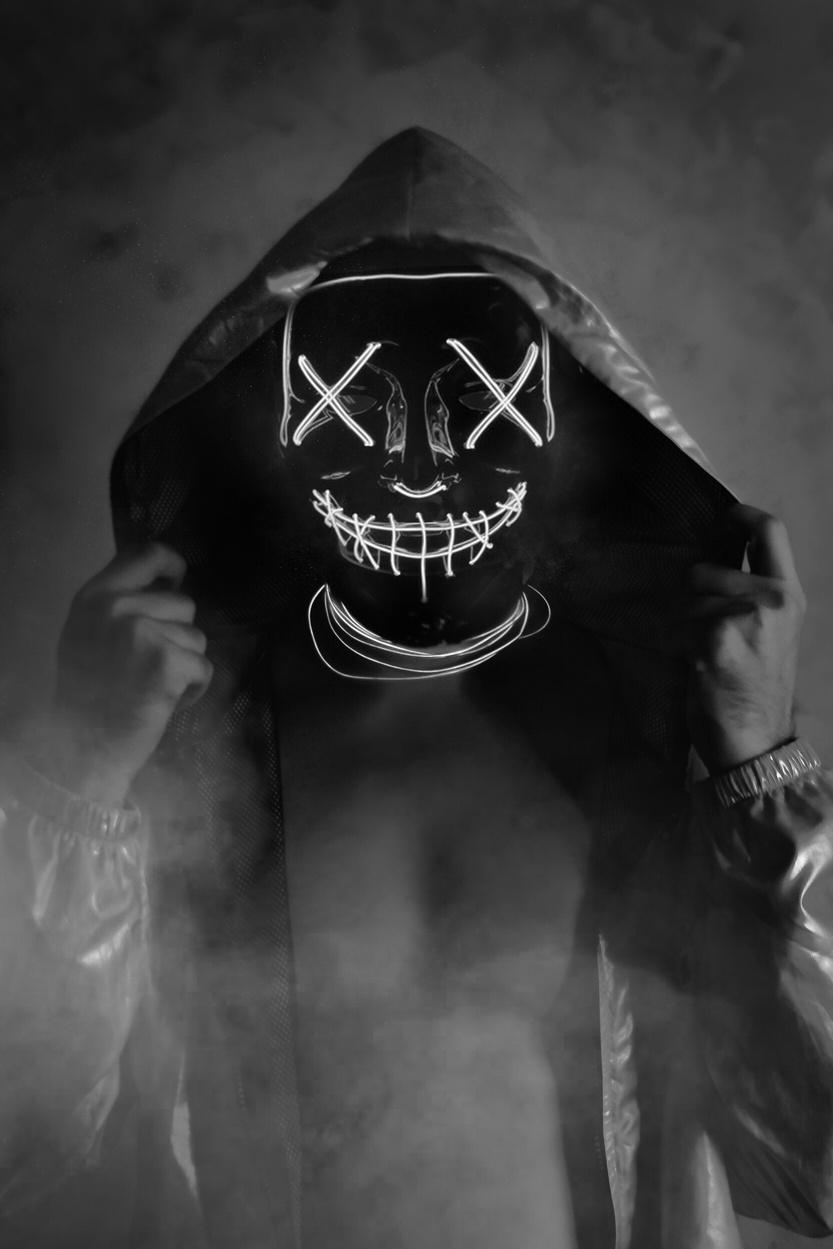 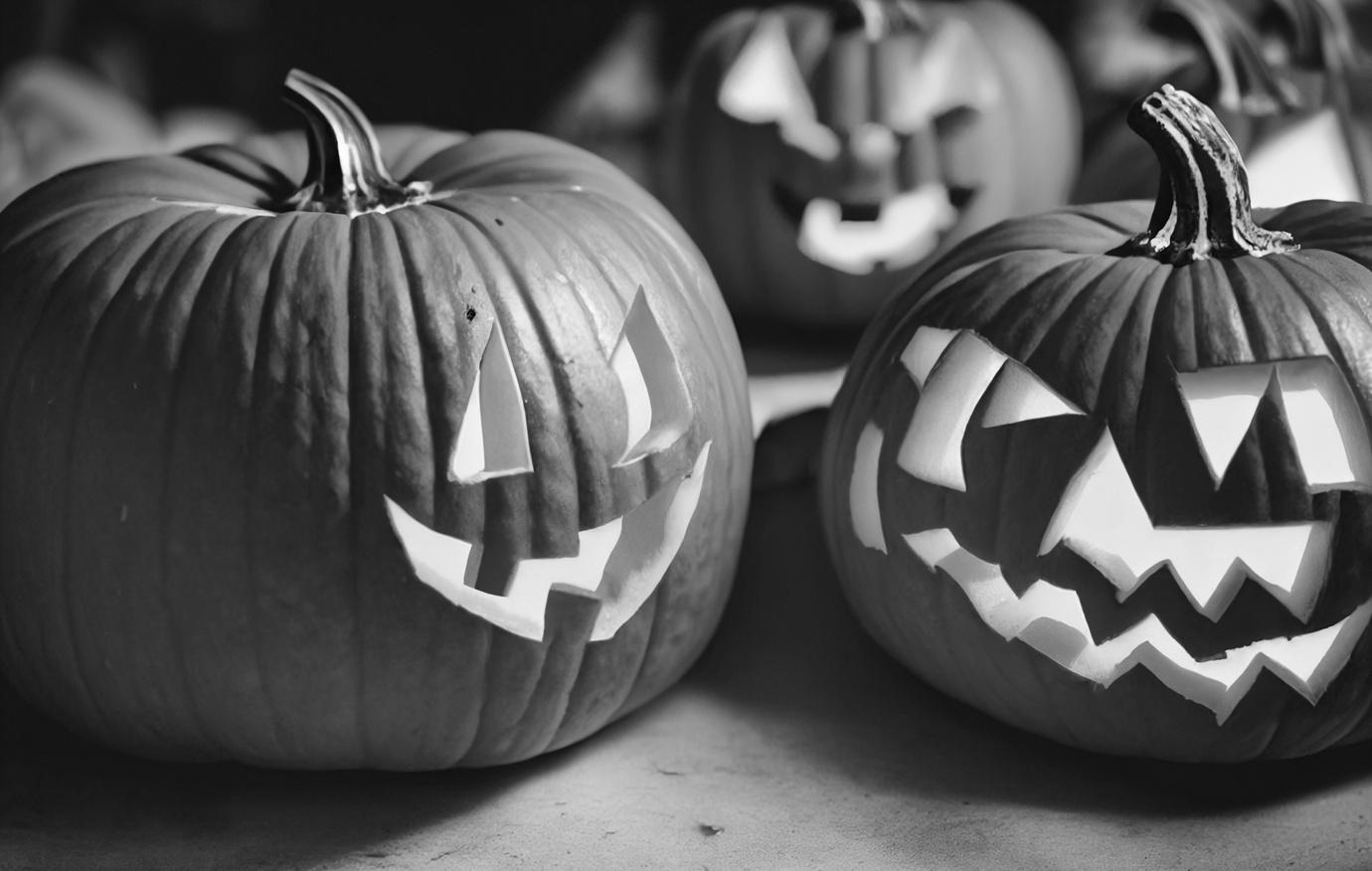 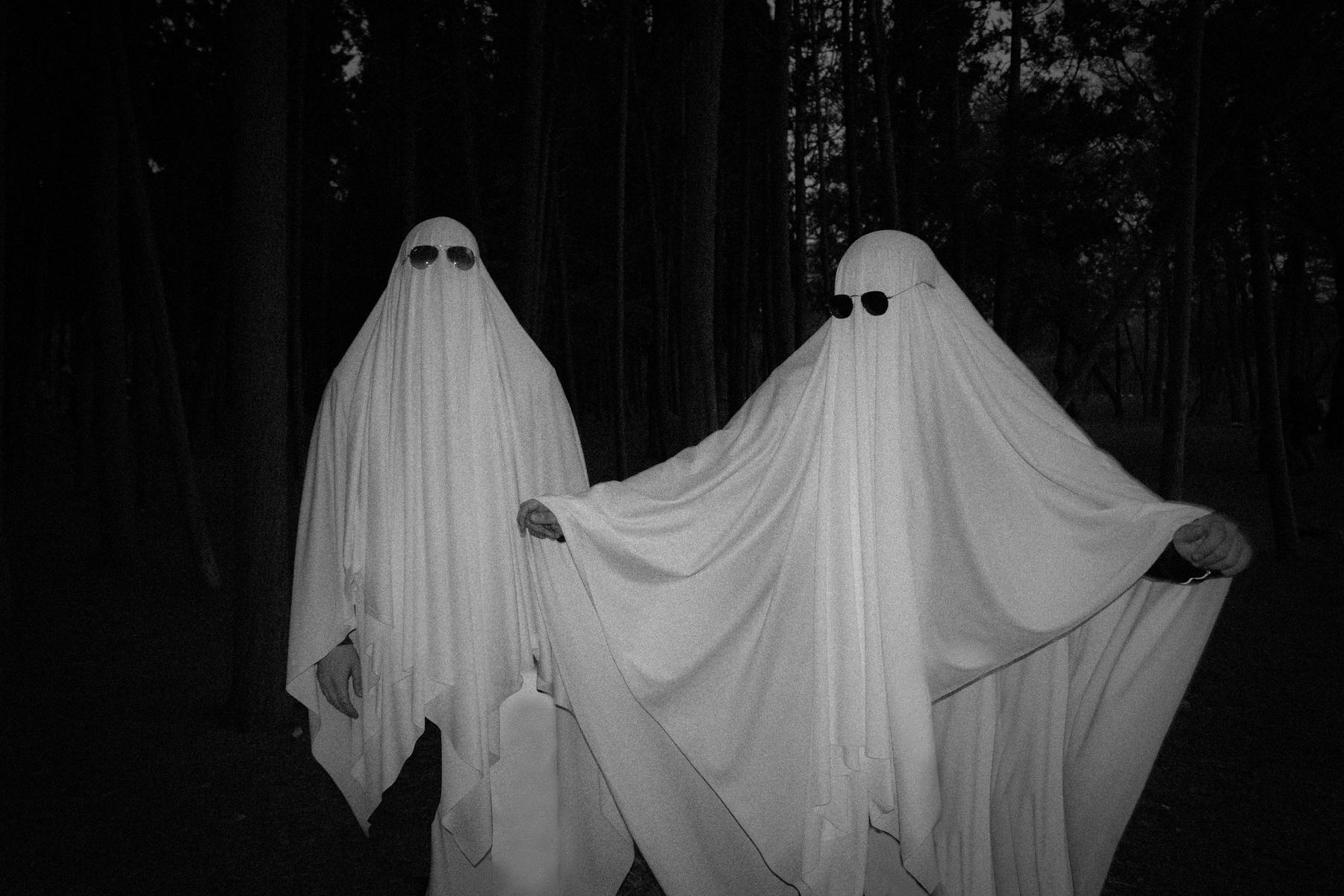 Example
Example
Example
Presentations are
communication tools
Presentations are
communication tools
Presentations are
communication tools
123,456,789
Elaborate on the featured statistic.
Contact Us
hello@reallygreatsite.com
@reallygreatsite
reallygreatsite.com
123 Anywhere St., Any City
Thank you
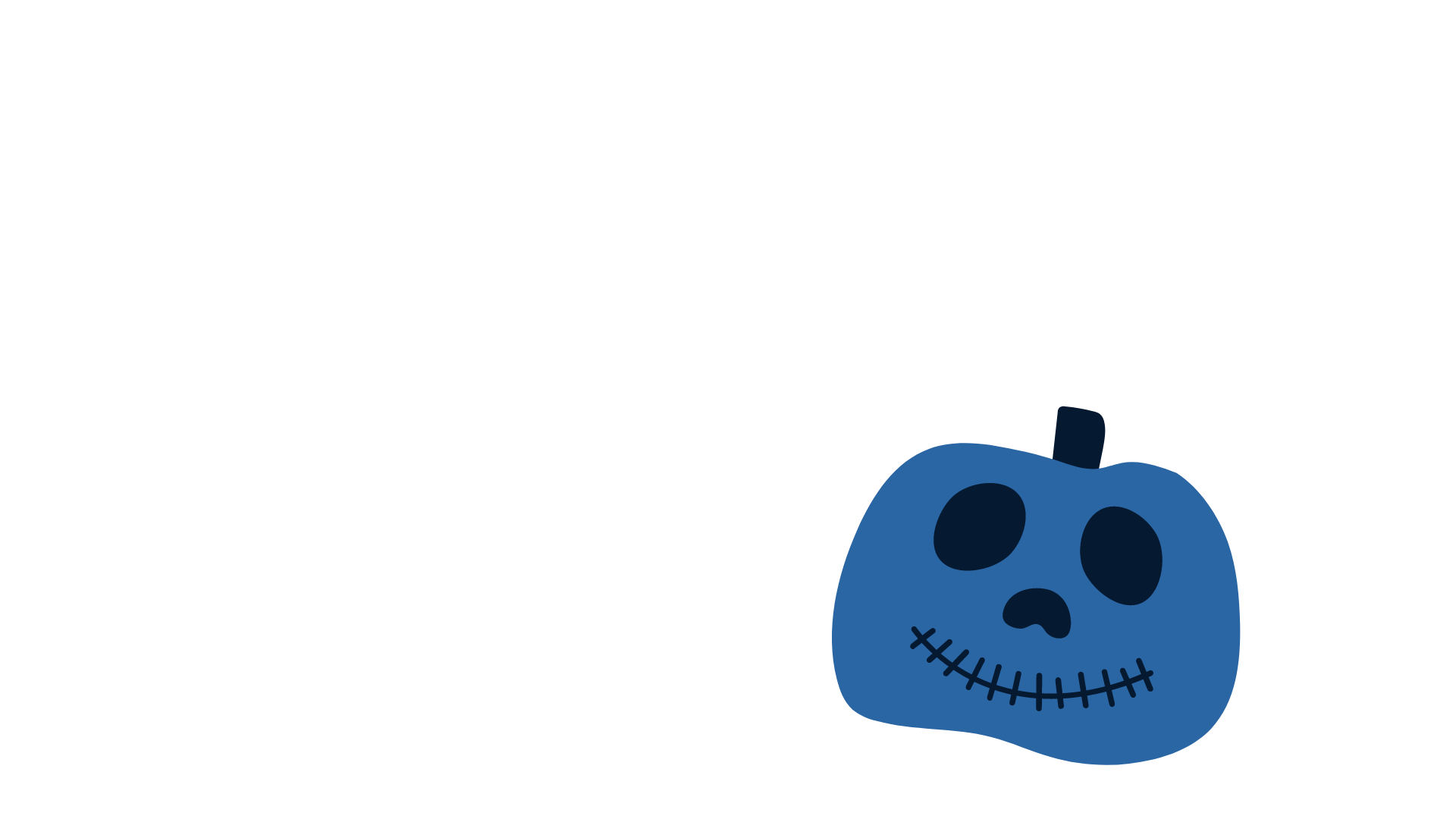 Write a closing statement or call-to-action here.
Resource 
Page
Use these design resources in your Canva Presentation.
This presentation template
uses the following free fonts:

Titles: Luckiest Guy
Headers: Rubik
Body Copy: Rubik

You can find these fonts
online too. Happy designing! 

Don't forget to delete this
page before presenting.
Credits
Happy designing!
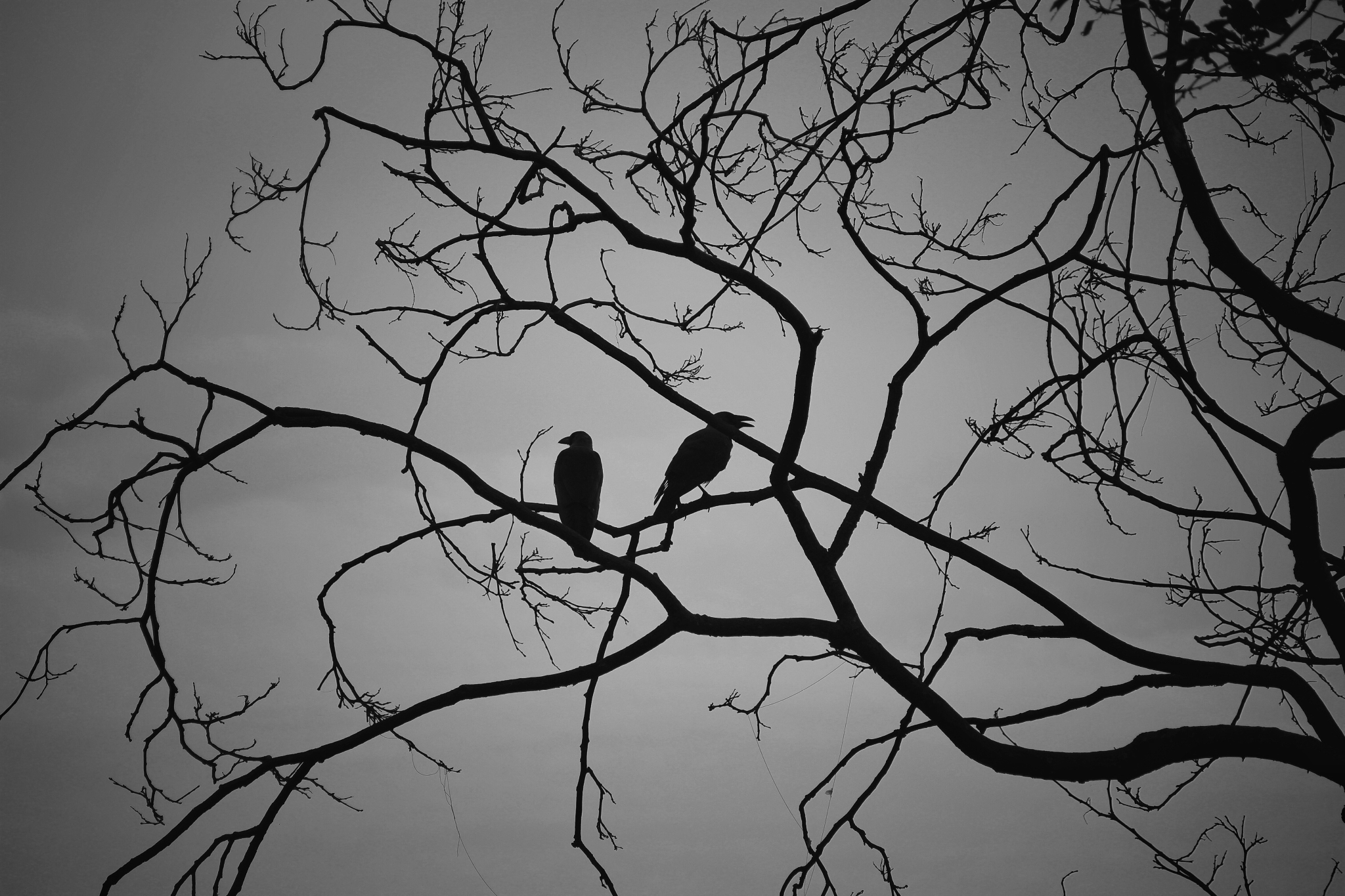 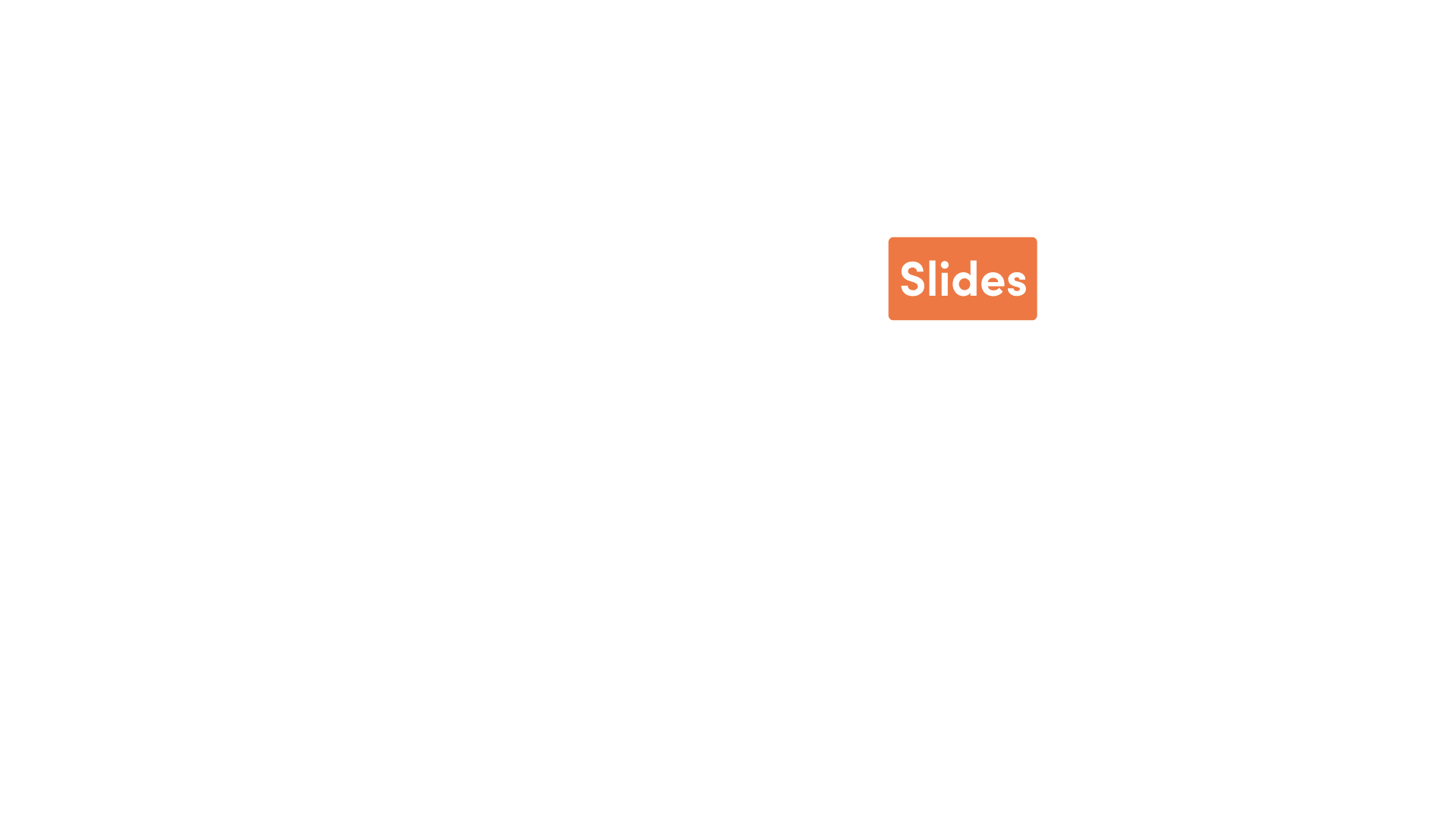 This presentation template is free for everyone to use thanks to the following:
SLIDESCARNIVAL
for the presentation template
PEXELS
for the photos